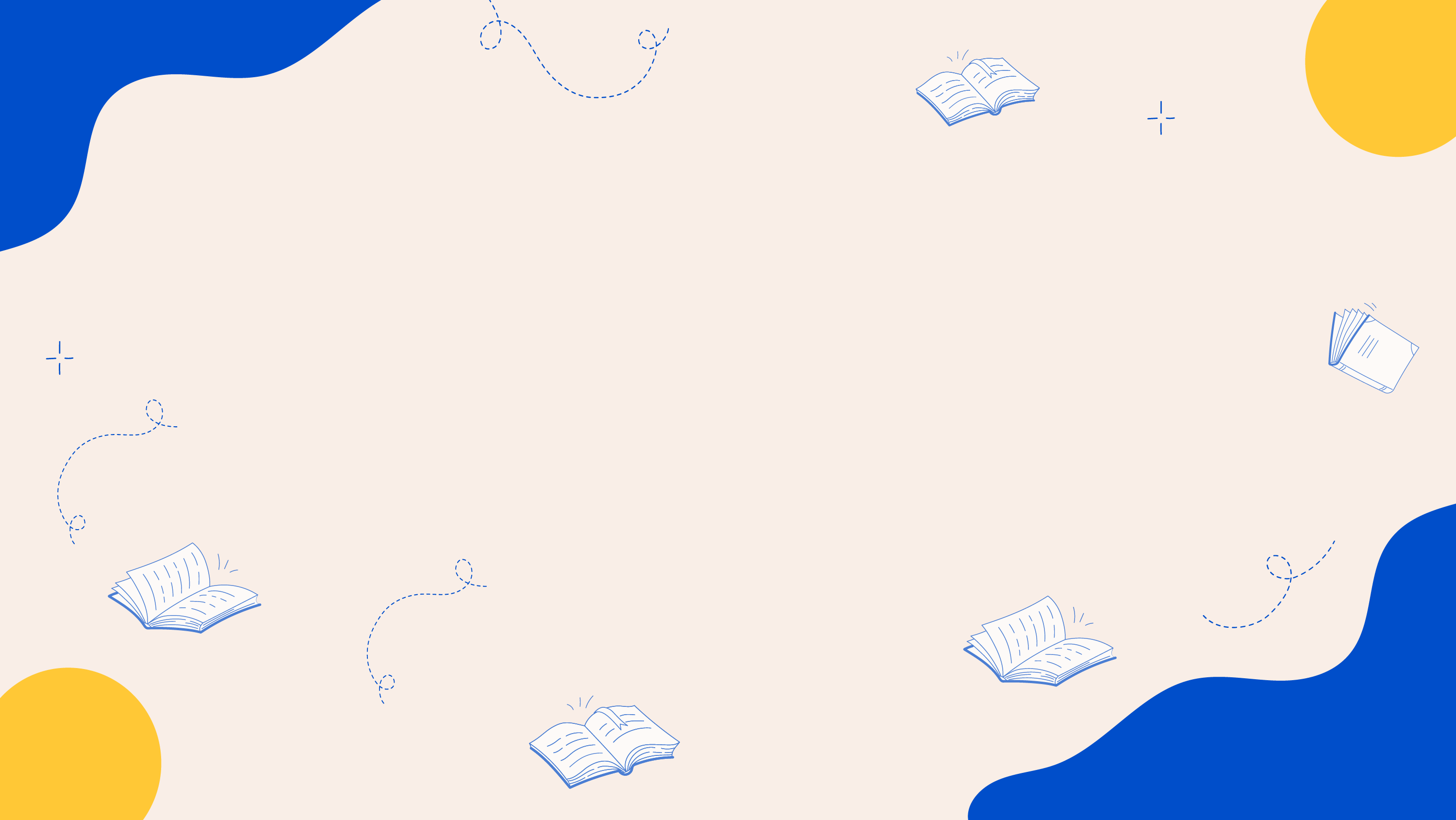 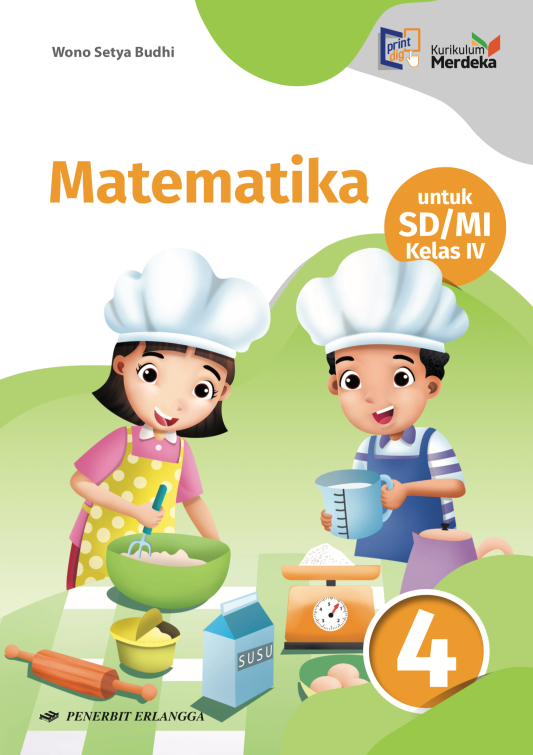 MEDIA MENGAJAR
Matematika
UNTUK SD/MI KELAS 4
[Speaker Notes: Teks warna “BUDAYA DAN BAHASA BANJAR” diubah sesuai cover dan tingkat kelas]
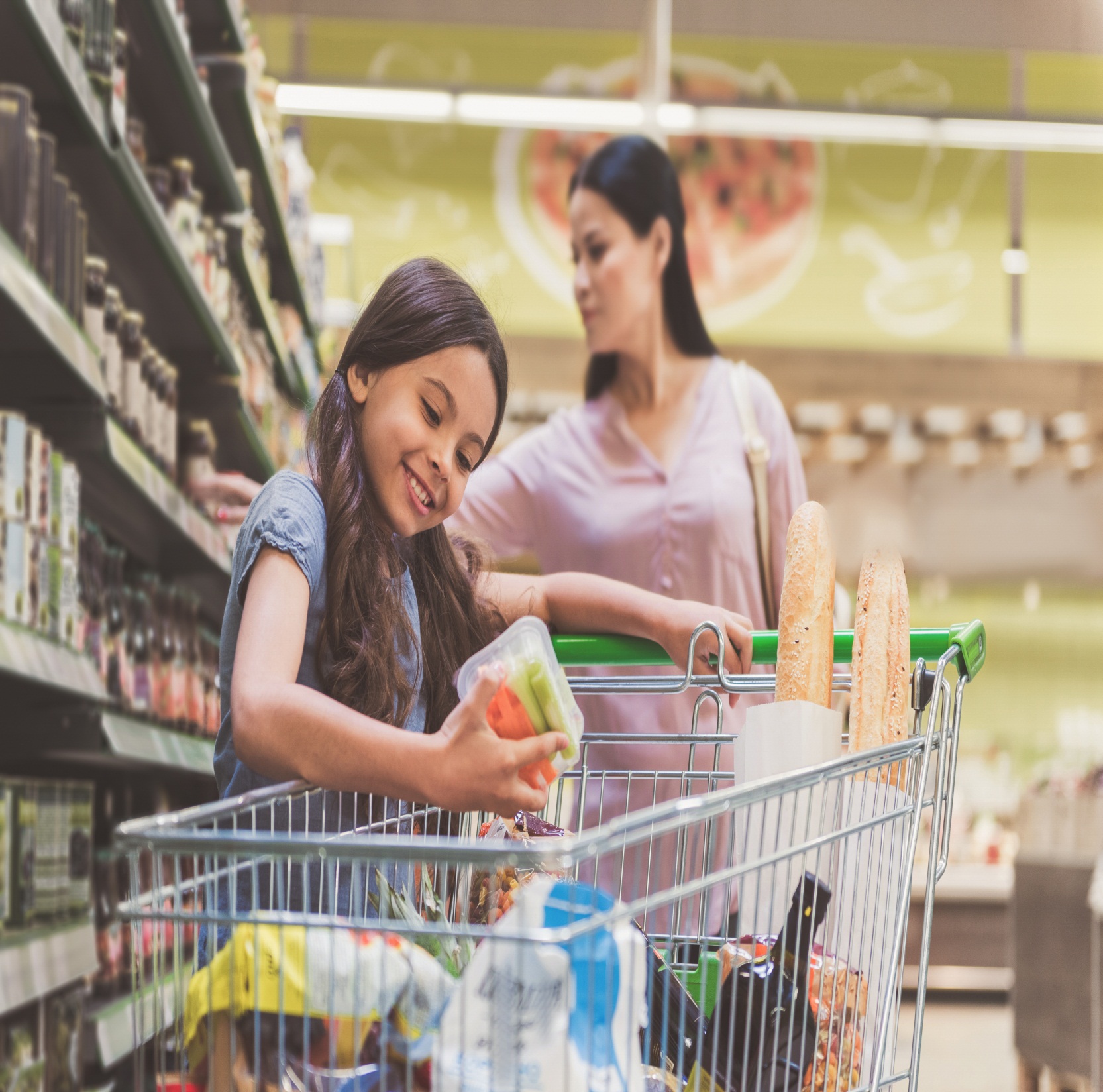 Bab
2
Tujuan Pembelajaran
Menjelaskan dan mengidentifikasi pecahan senilai dengan menggunakan gambar dan model konkret.
Menjelaskan dan mengidentifikasi berbagai bentuk pecahan dan hubungan antarpecahan.
Menjelaskan dan melakukan penaksiran, serta menyelesaikan masalah yang berhubungan dengan penaksiran jumlah, selisih, hasil kali, dan hasil bagi pecahan maupun desimal.
PECAHAN
[Speaker Notes: Jika terdapat gambar cantumkan sumber gambar dgn ukuran font 10pt]
Bilangan Pecahan
A
1.  	Mengenal Pecahan
Kucing belang hitam putih ada 2 dari 5 kucing yang ada.
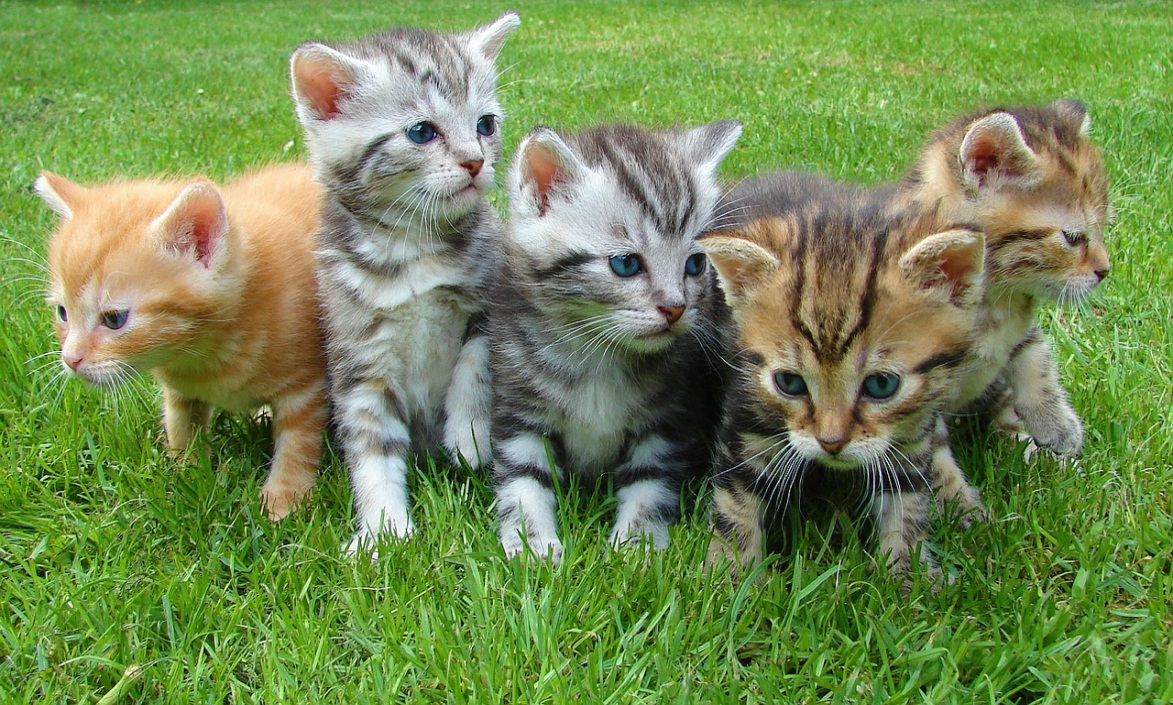 Banyaknya kucing belang hitam putih  ditulis sebagai     
terhadap keseluruhan kucing.
banyak benda yang dibicarakan
(pembilang)
banyaknya keseluruhan benda
(penyebut)
Mengenal Pecahan
Dibagi menjadi 8
Bagian warna putih adalah
Pembilang
Penyebut
Bagian warna biru adalah
2. Pecahan Senilai
Besar daerah yang diwarnai sama. Maka,
Pecahan senilai adalah pecahan yang mempunyai nilai yang sama meskipun angka yang digunakan berbeda.
pecahan yang senilai atau ekuivalen.
Cara memperoleh pecahan senilai
× 8
× 4
× 2
× 2
× 2
× 2
× 2
× 2
× 4
× 8
3. Menyederhanakan Pecahan
Pembilang dan penyebut dapat dibagi dengan 5
Pembilang dan penyebut masih dapat  disederhanakan, dibagi dengan 7
tidak dapat disederhanakan lagi
Pecahan paling 
sederhana
Mengurutkan Pecahan
B
1.  	Menyusun Pecahan pada Garis Bilangan
Dibagi 7
0
Karena     berada di sebelah kiri     , maka
Karena     berada di sebelah kanan    , maka
2.  Membandingkan Pecahan
Penyelesaian:
Dengan gambar:
Tanpa gambar:
(pengali 4 berasal dari penyebut pecahan kedua)
Jadi,
(pengali 3 berasal dari penyebut pecahan pertama)
C
Pecahan sebagai Bagian dari Keseluruhan
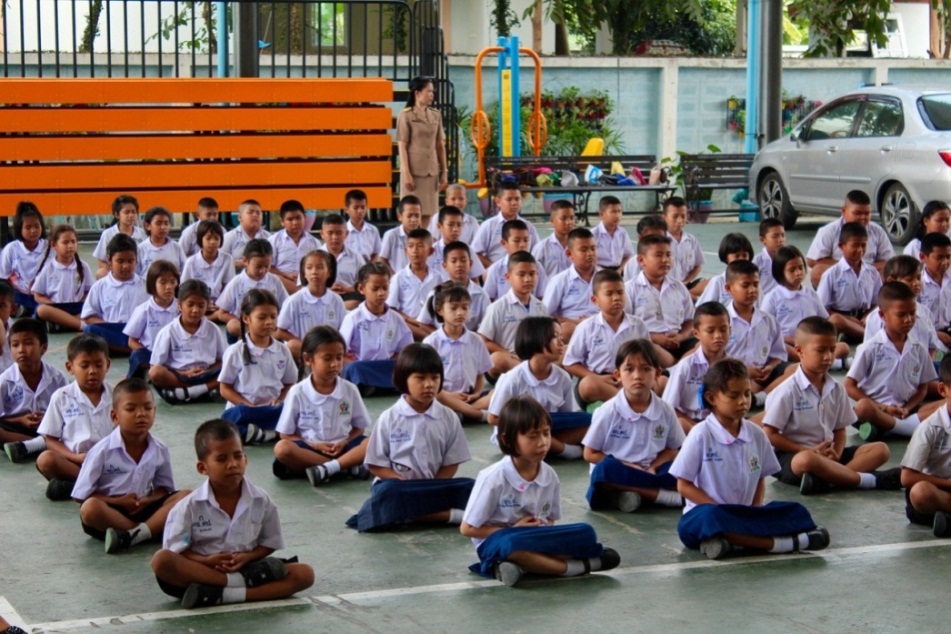 Ada 39 siswa di sebuah kelas. 
Sebanyak       bagian 
adalah siswa laki-laki.
× 39 = 2 × (39 : 3) = 26 siswa
Karena penyebut bernilai 3, maka 39 murid tersebut dibagi menjadi 3 sama banyak.
Siswa laki-laki ada sebanyak 2 bagian, maka 2 × 13 = 26 siswa
39
Dengan cara langsung :
13
13
13
Pecahan Campuran
D
1.  	Mengenal Pecahan Campuran
Perhatikan balok berikut.
2
Maka, jumlah balok tersebut adalah
Pecahan campuran adalah campuran antara bilangan bulat dan pecahan yang bernilai di antara 0 dan 1.
Bilangan pecahan
Bilangan bulat
2.  Pecahan sebagai Pembagian
Perhatikan bahwa,
Hasil bagi
Sisa
Pembagi
Dengan demikian, pecahan dapat pula diperoleh dengan pembagian.
Penjumlahan Pecahan
E
Penyelesaian:
Jadi,
Pengurangan Pecahan
F
Penyelesaian:
−
Jadi,
Perkalian Pecahan
G
Ada 28 kue.
bagian diberikan ke Ibu.
bagian diberikan ke tetangga
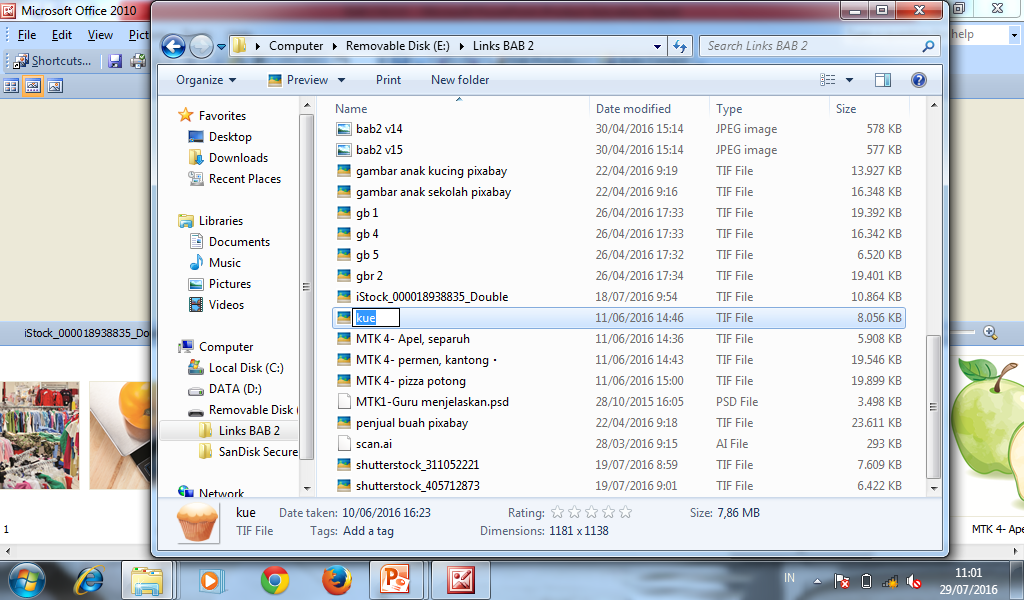 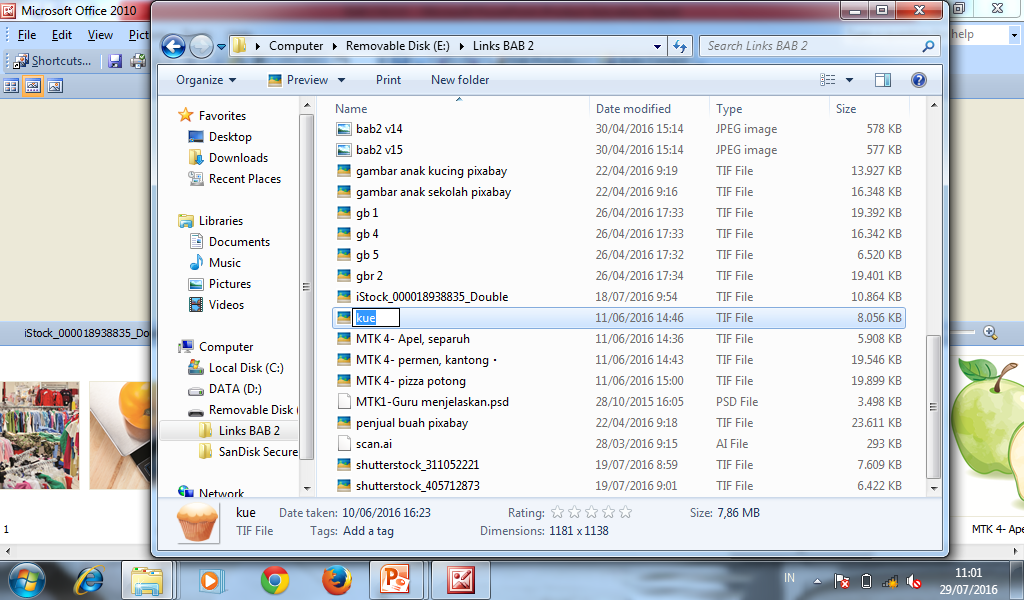 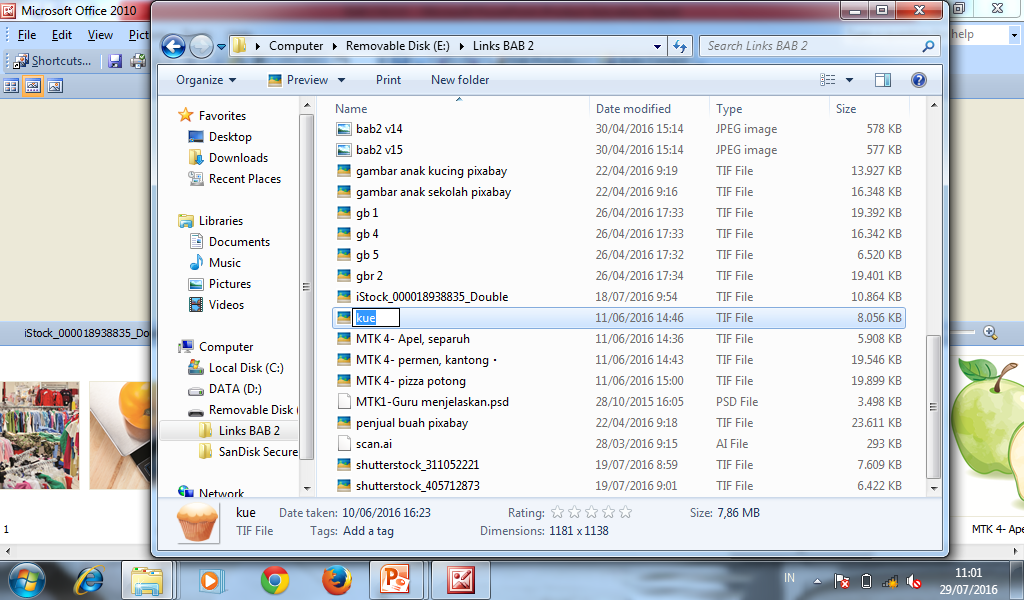 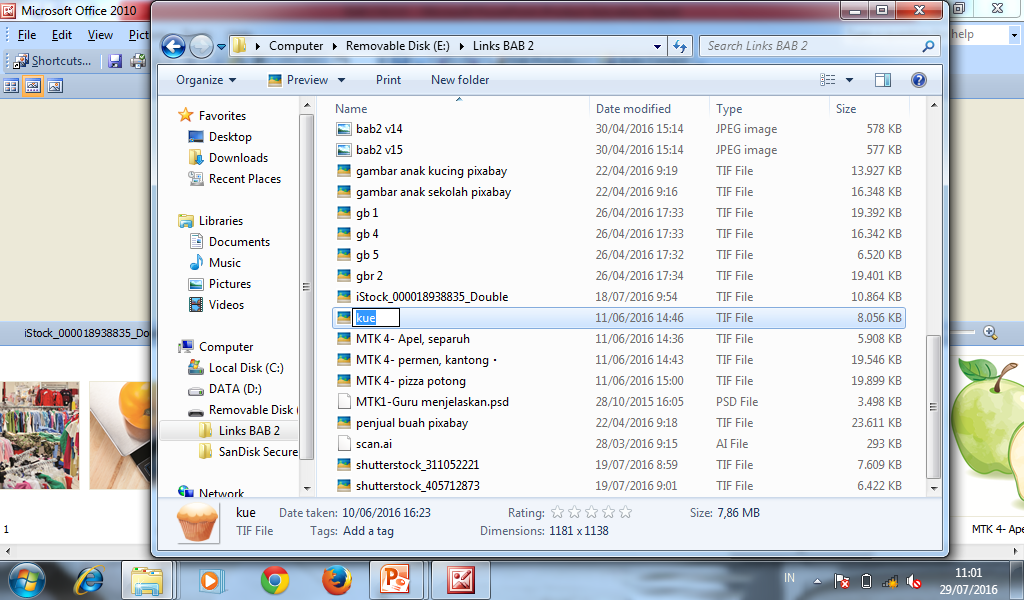 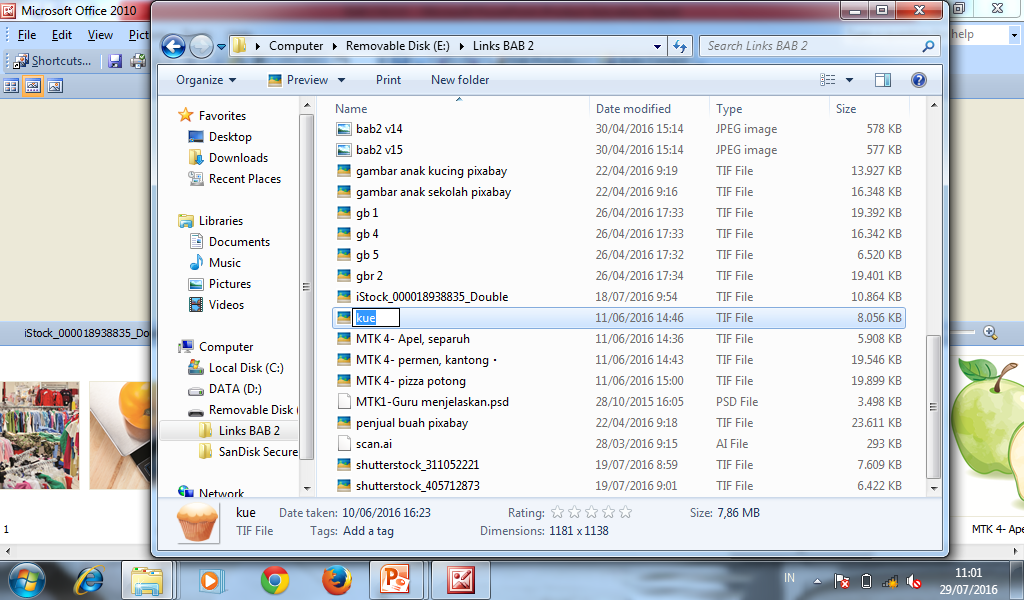 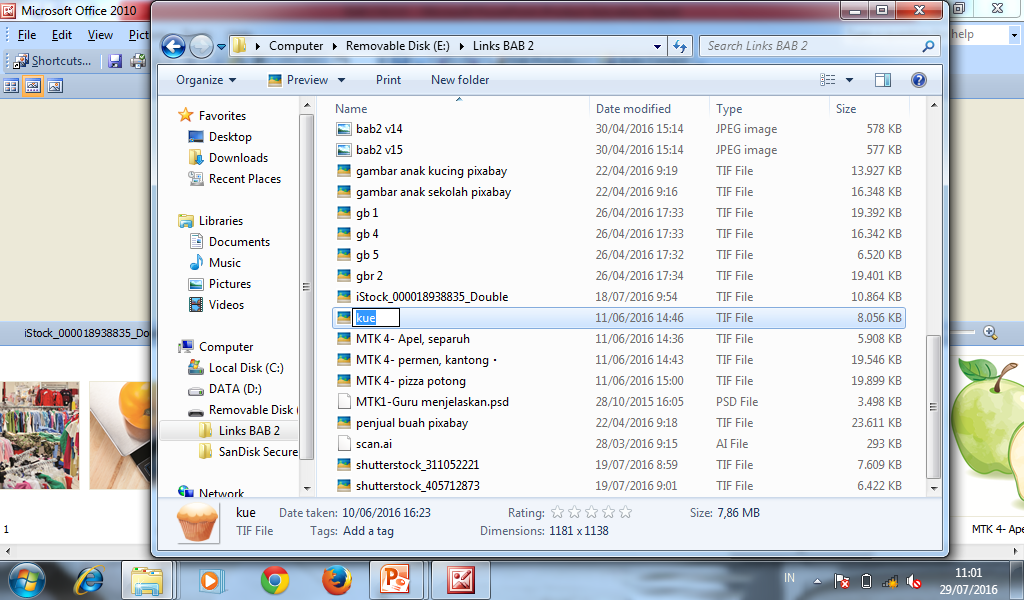 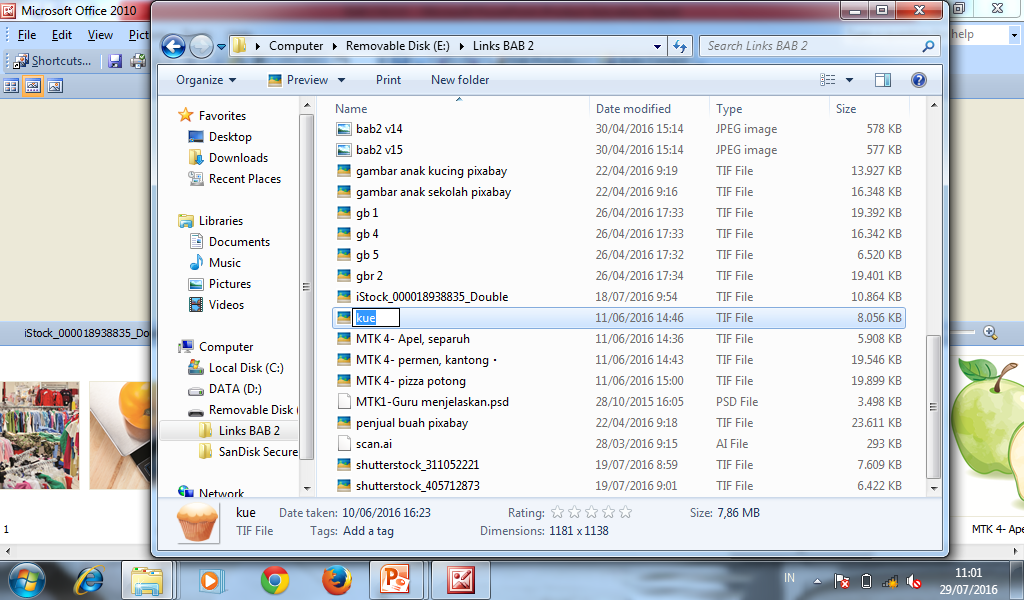 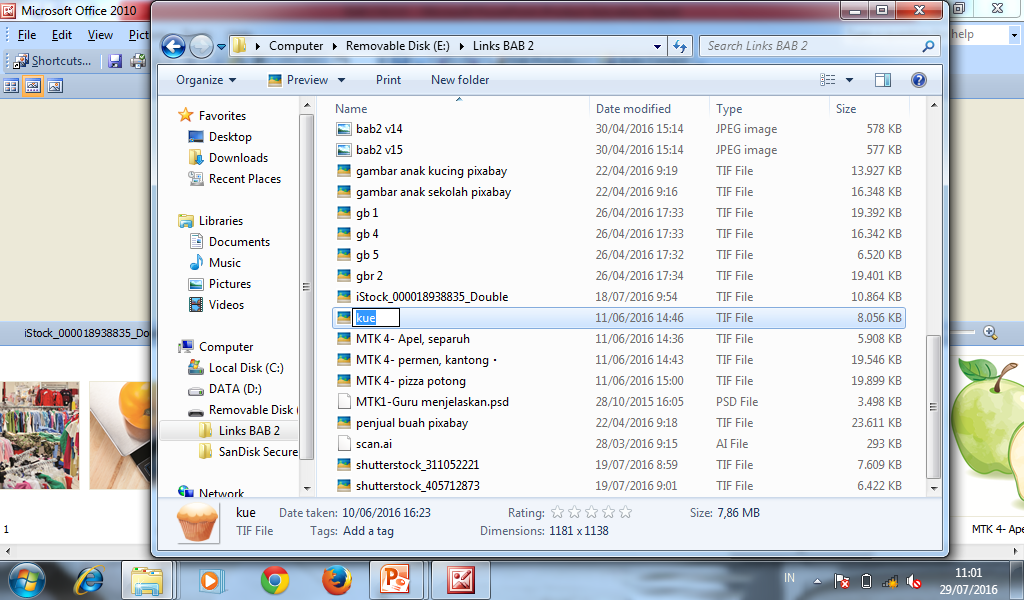 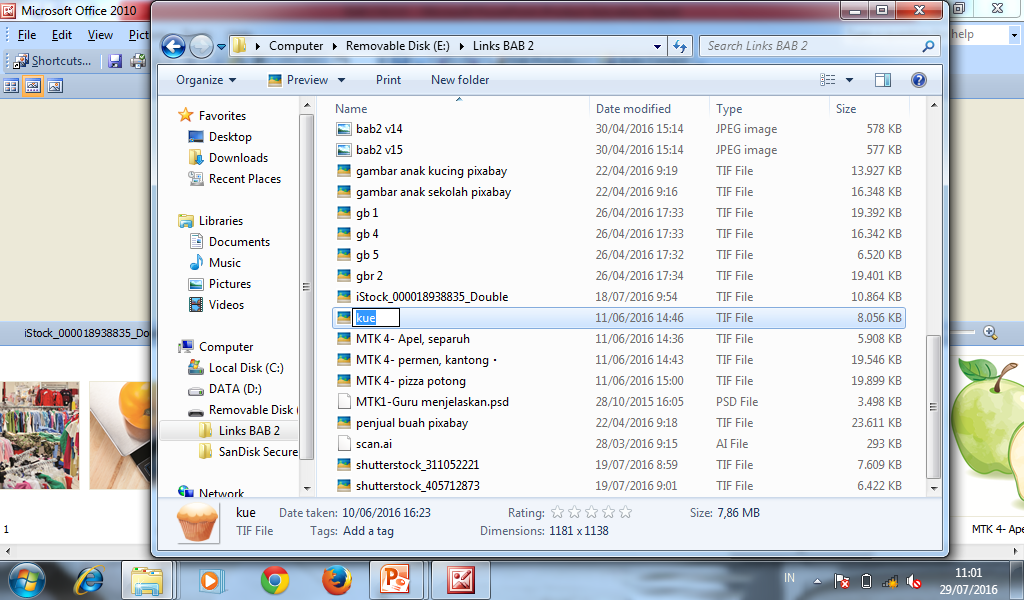 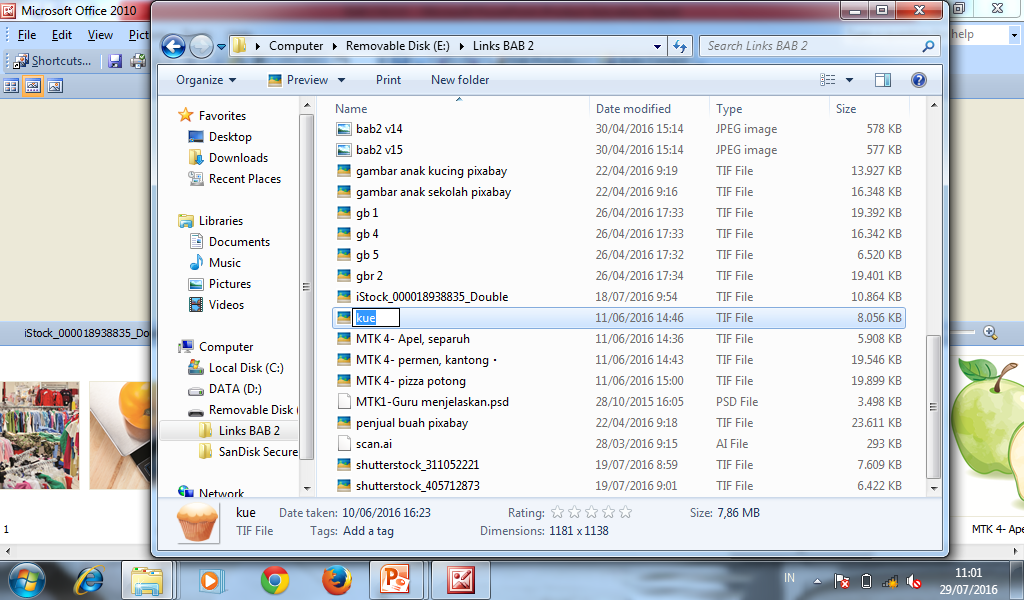 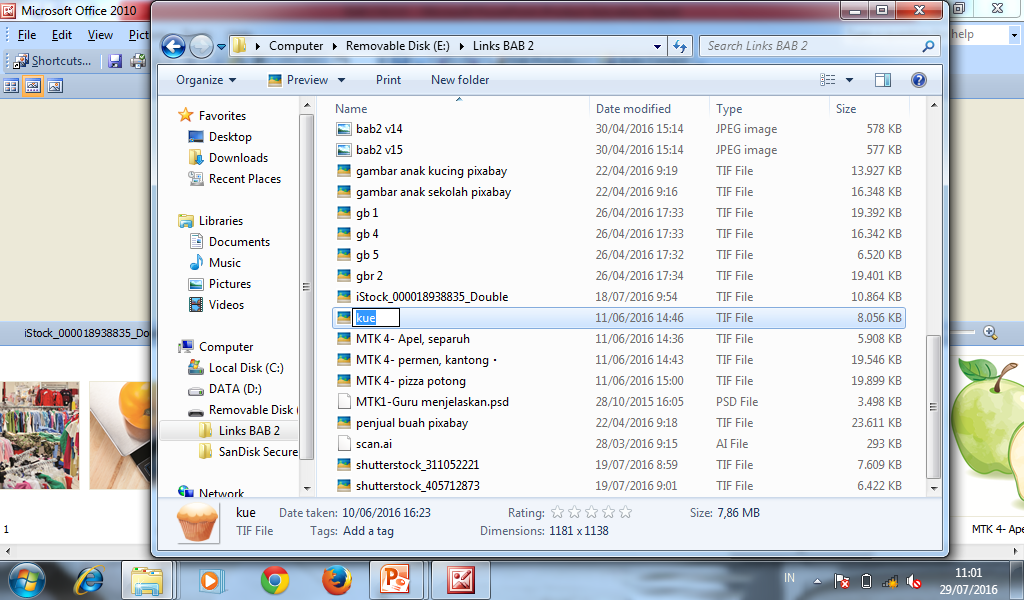 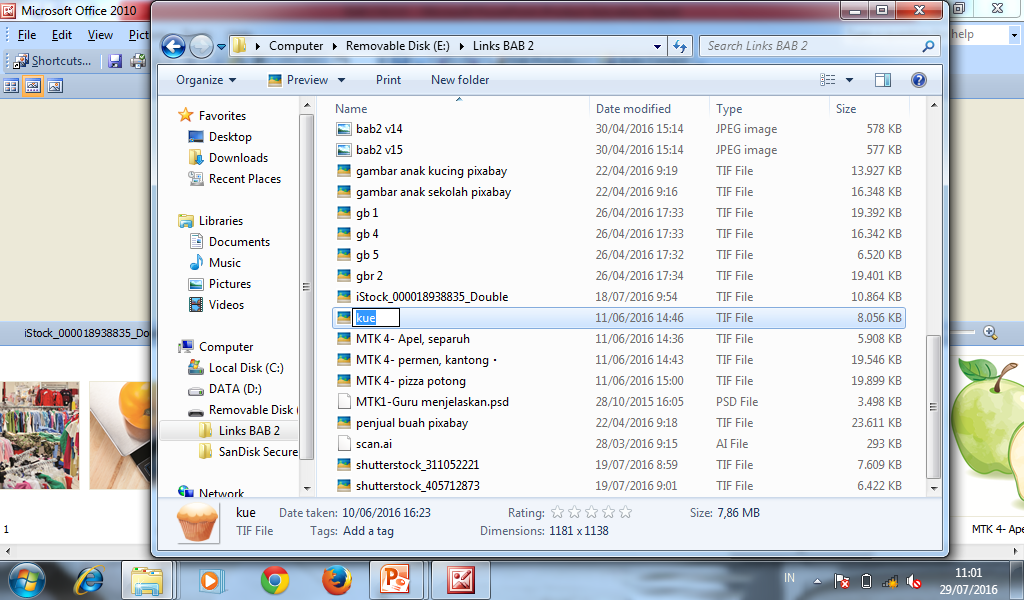 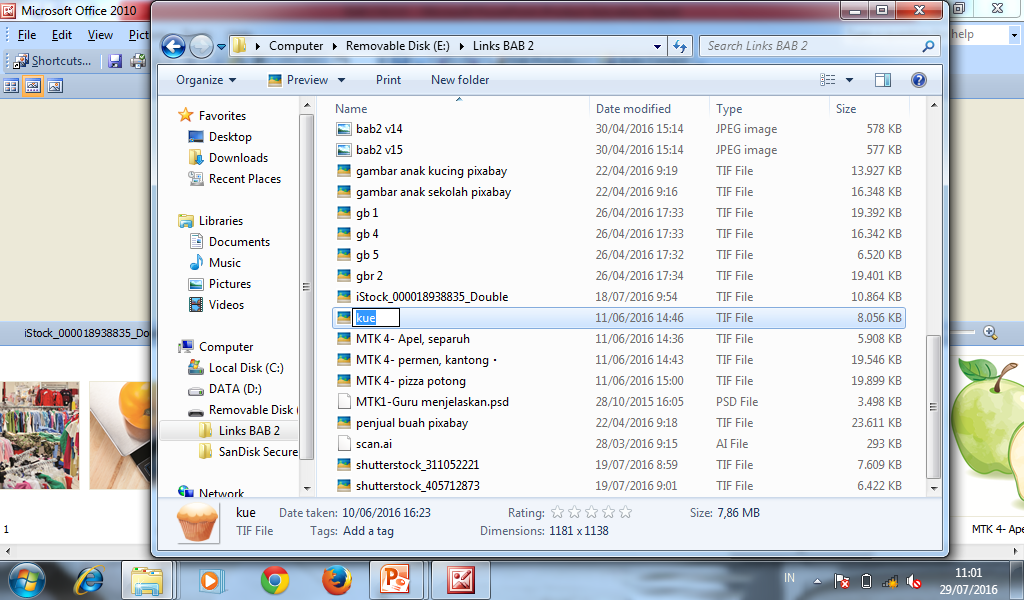 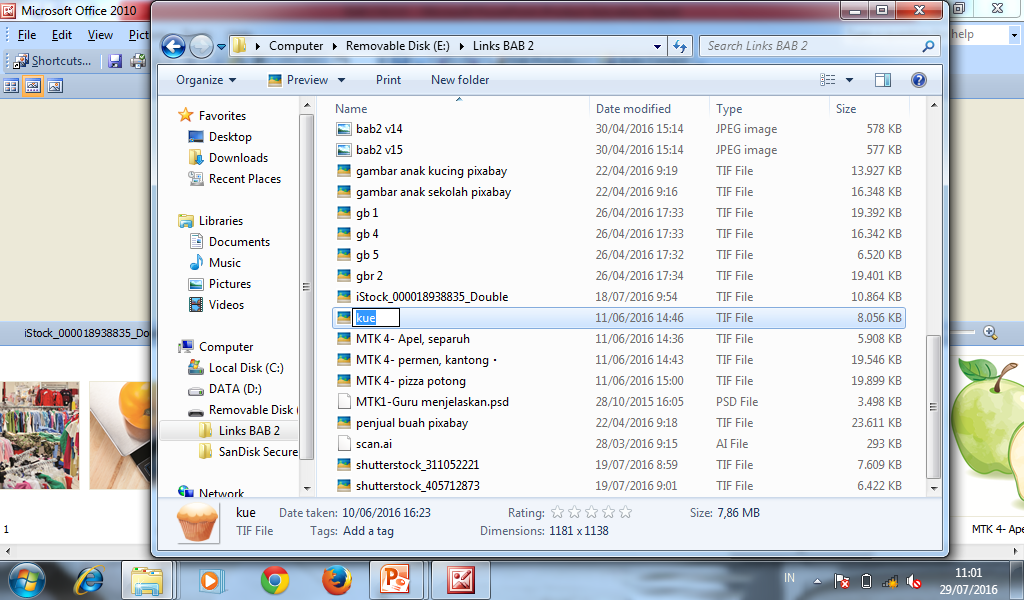 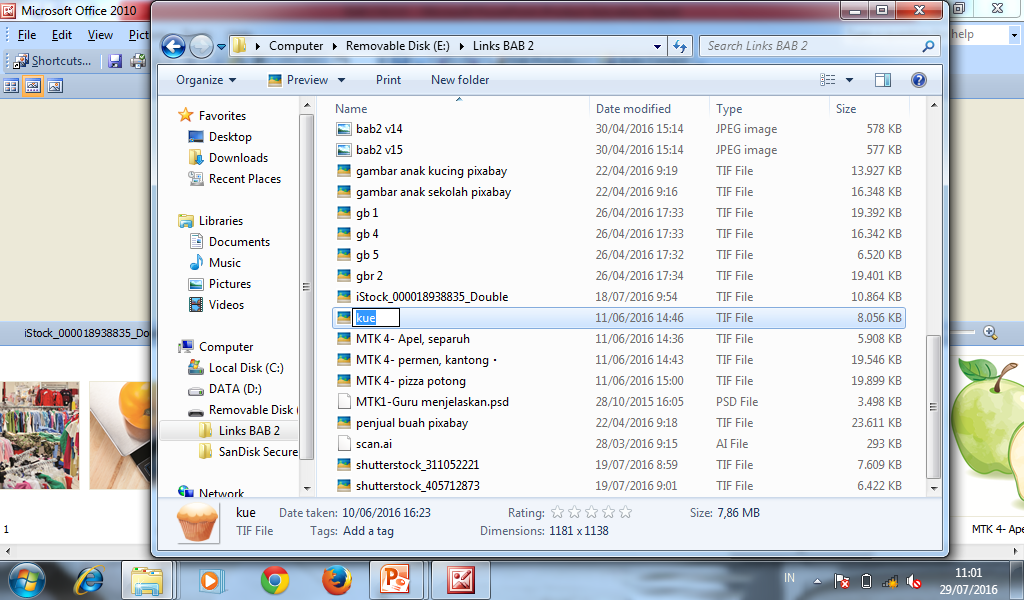 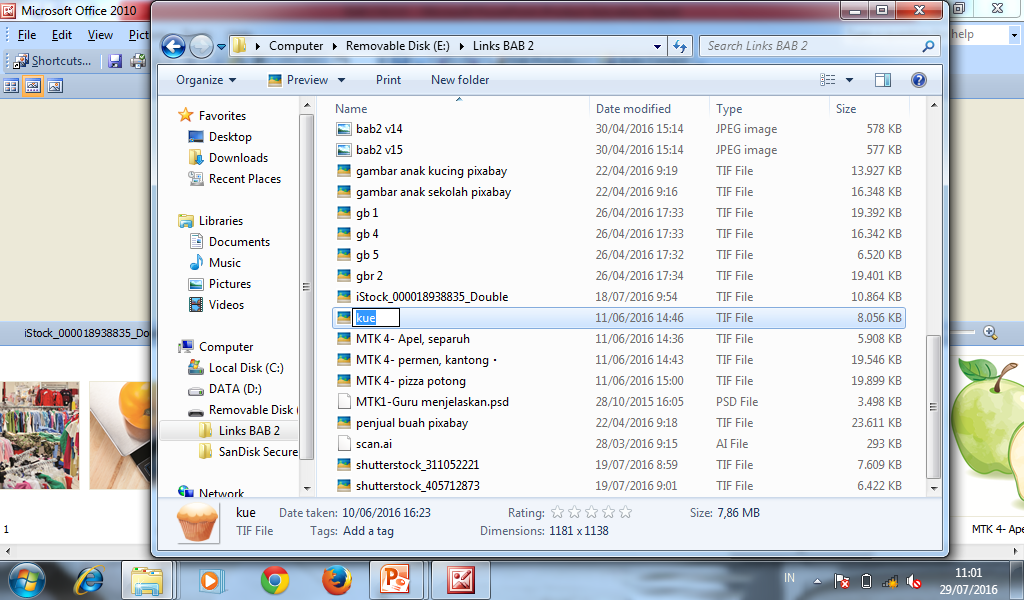 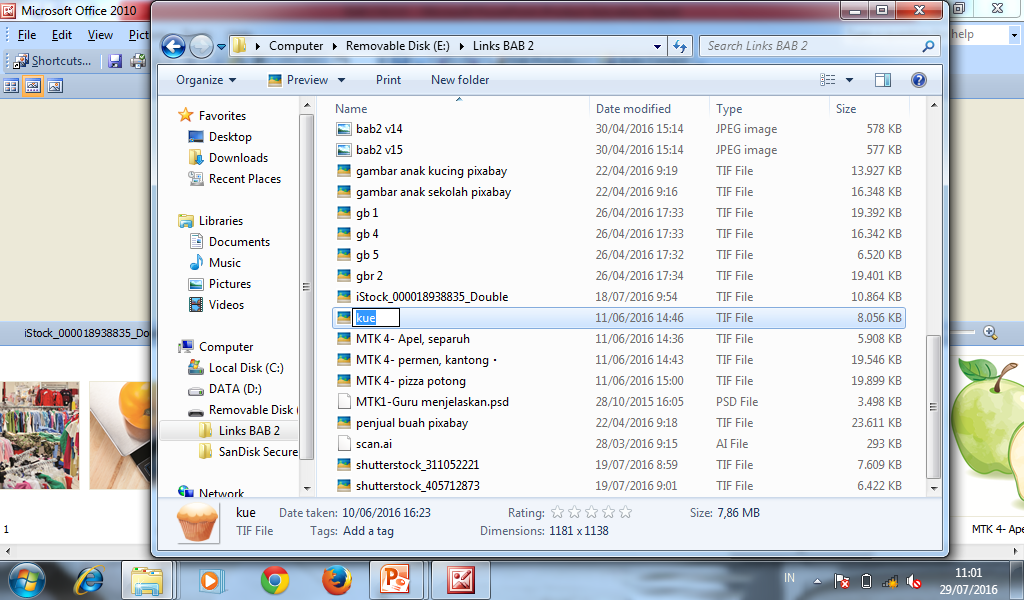 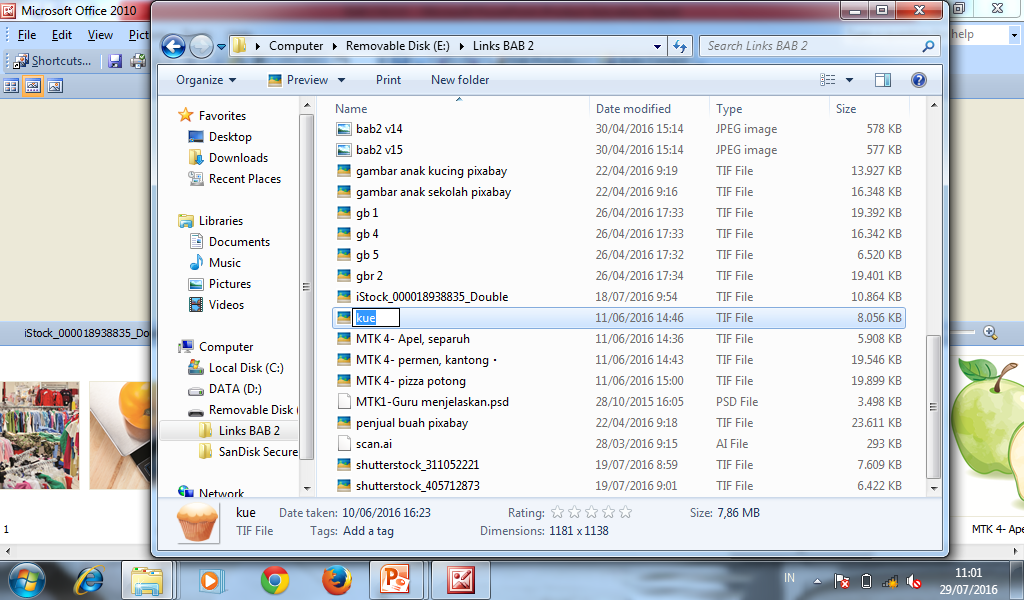 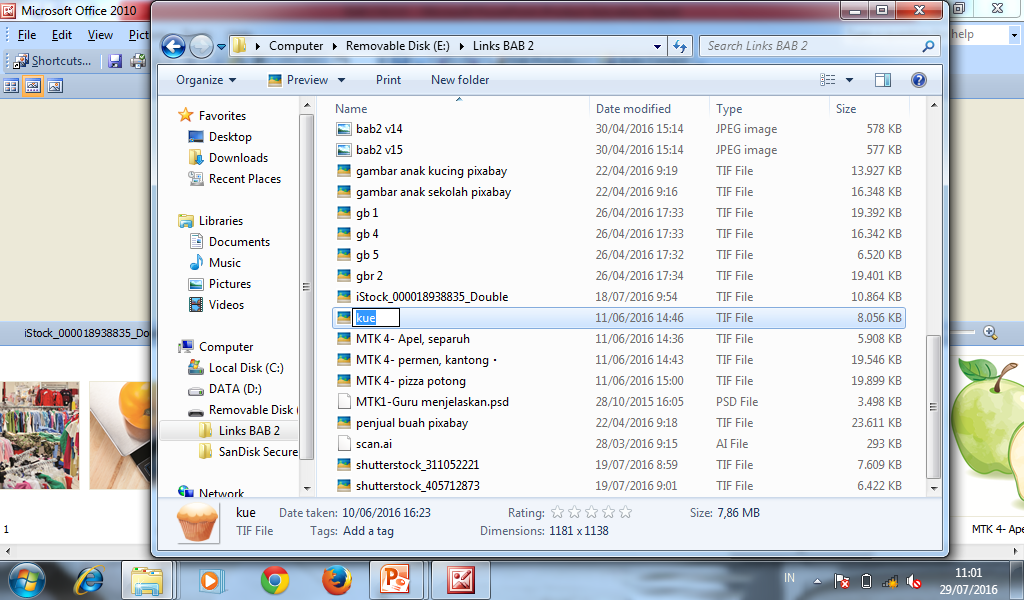 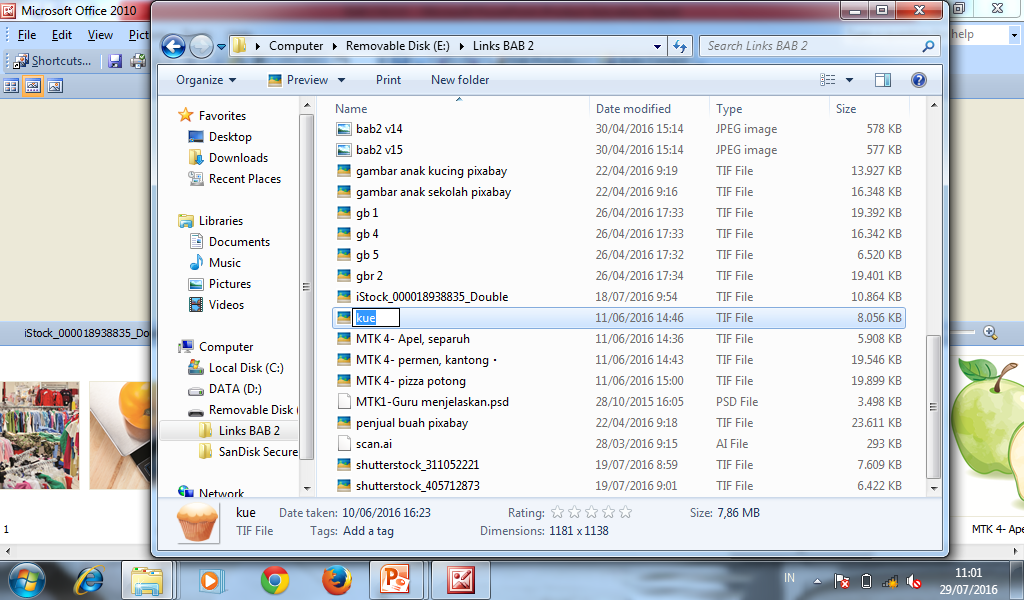 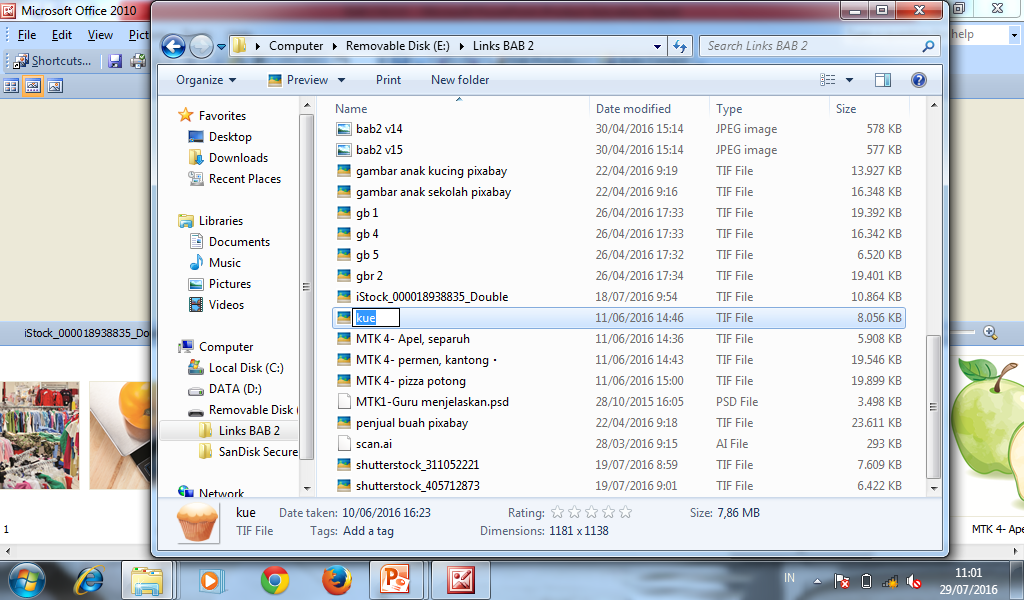 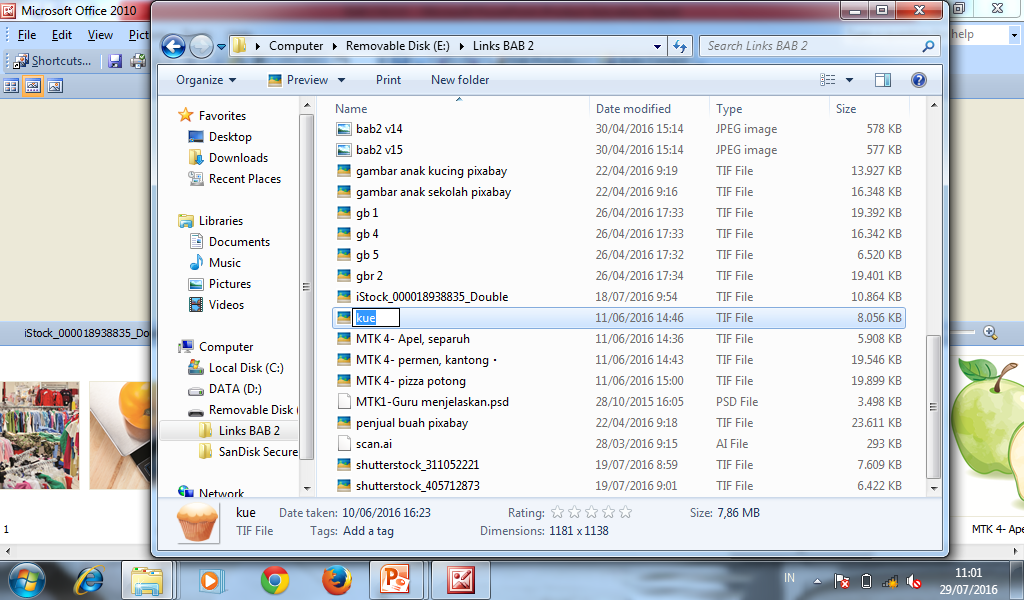 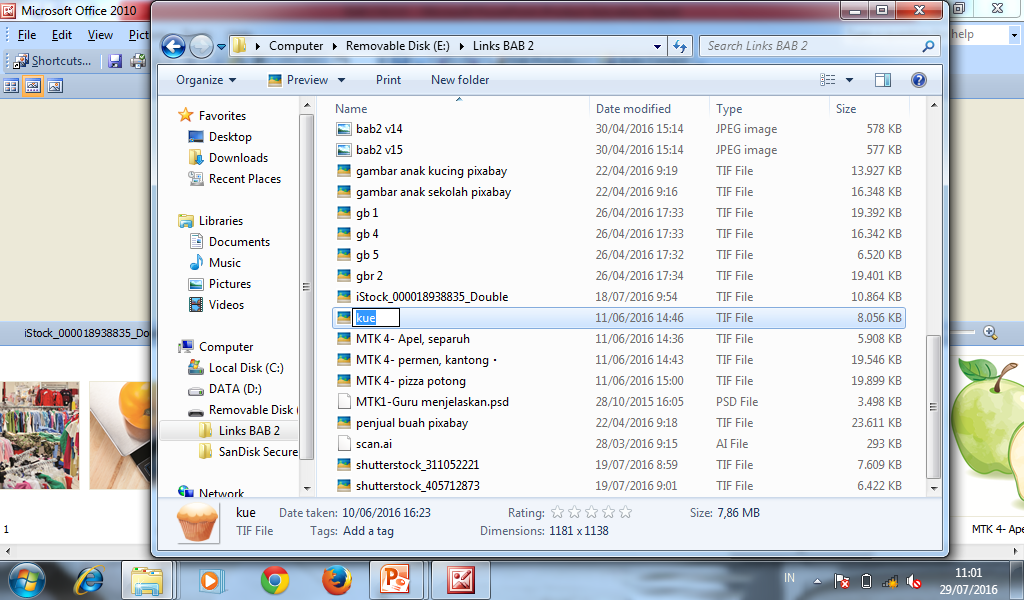 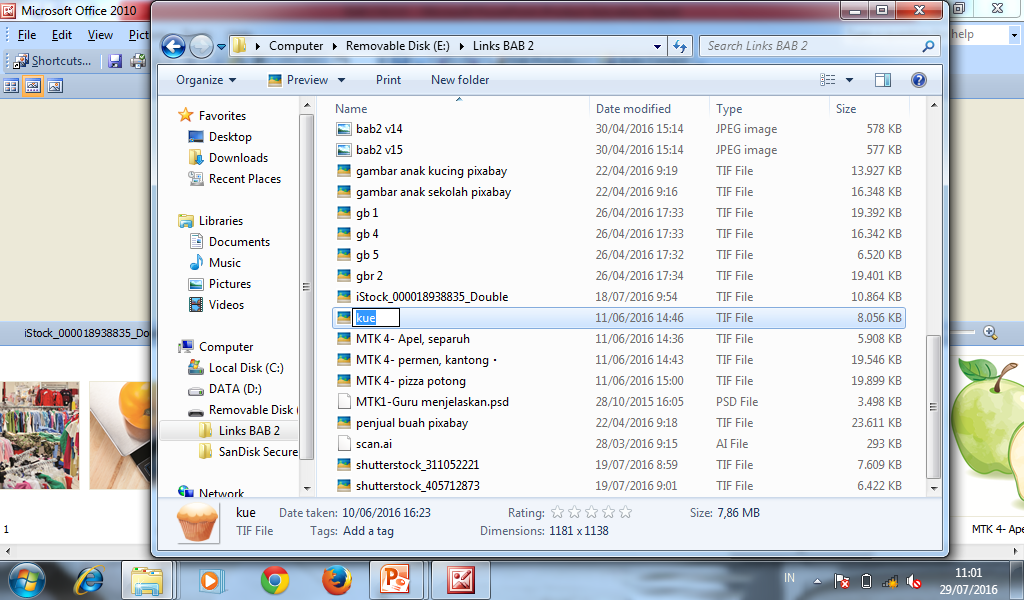 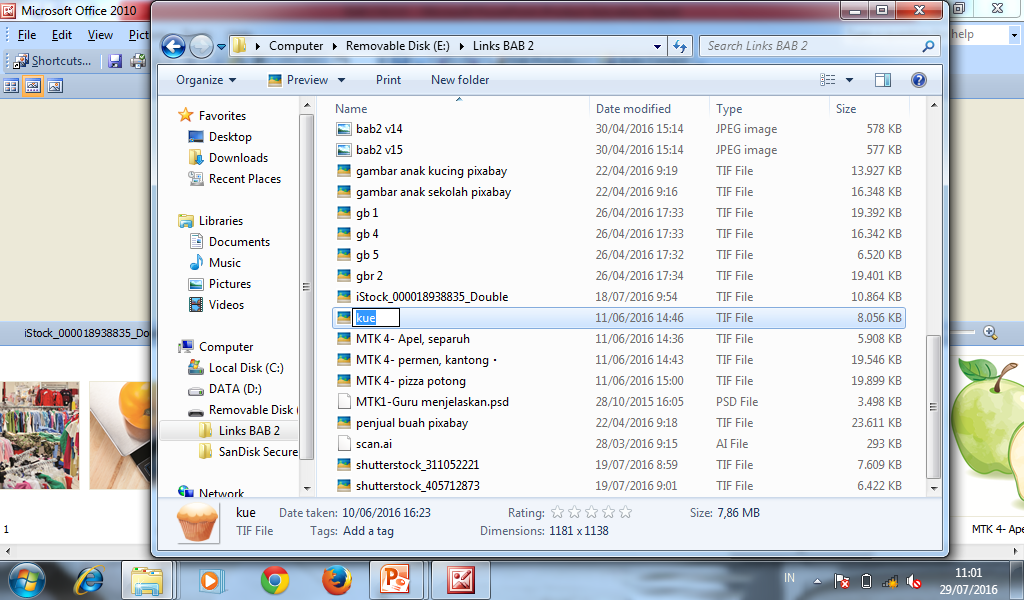 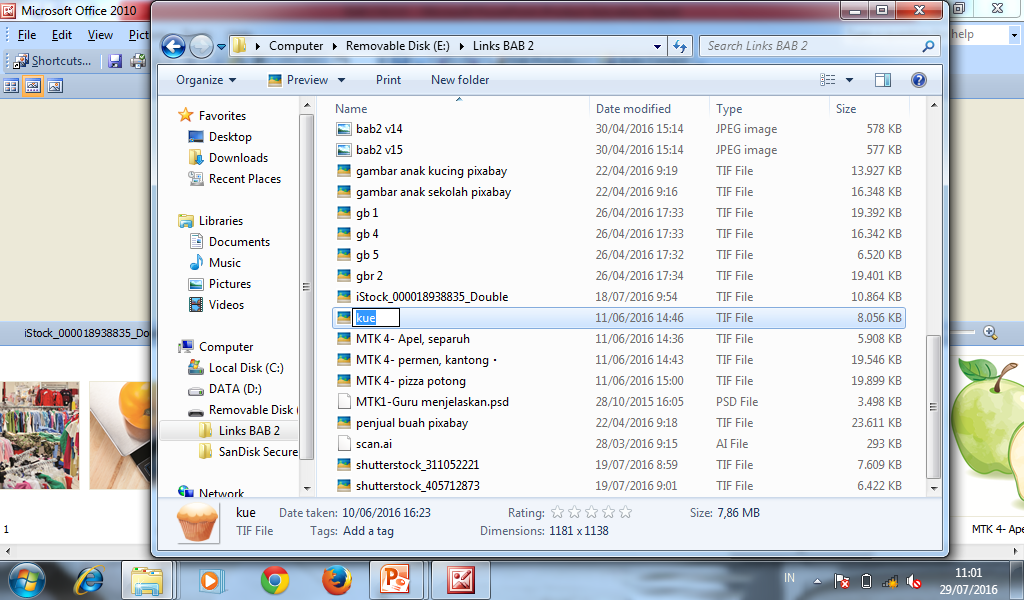 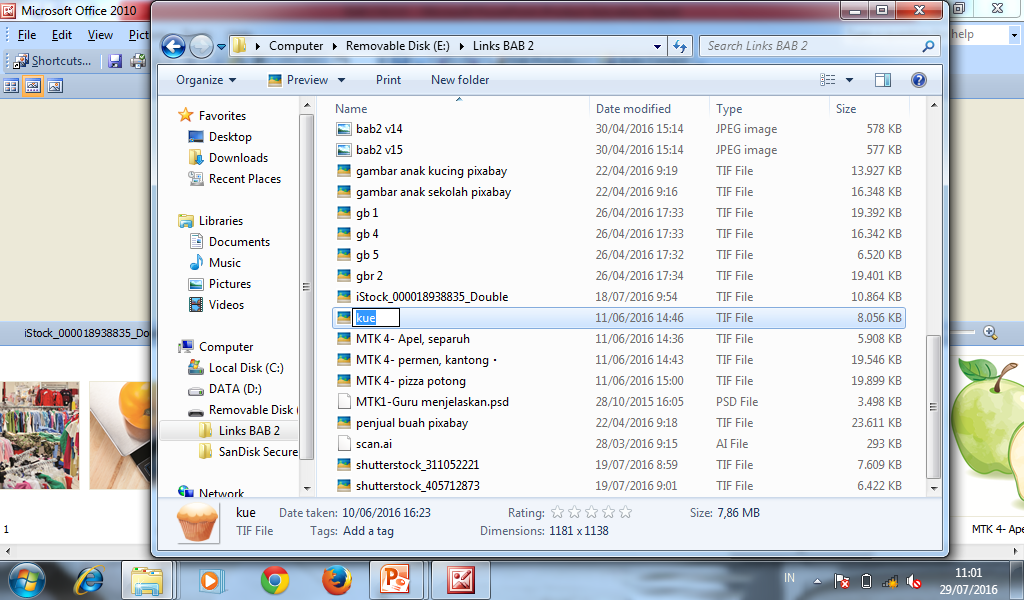 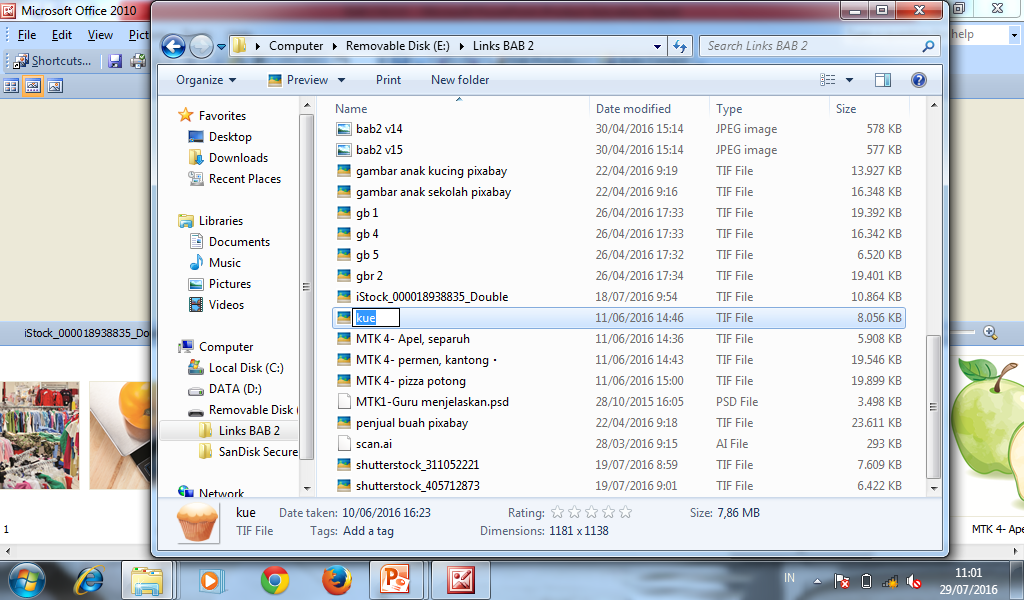 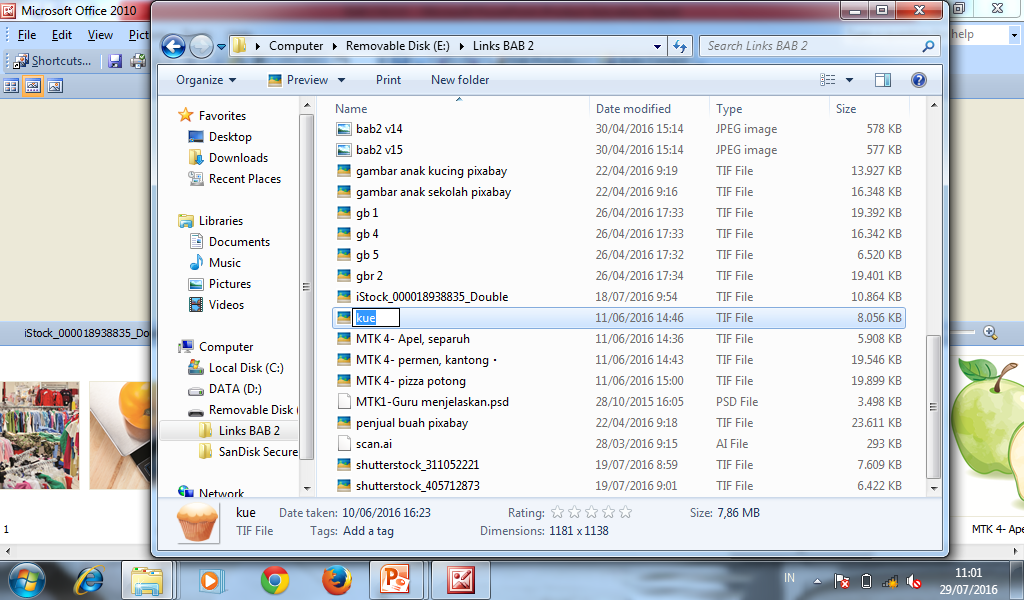 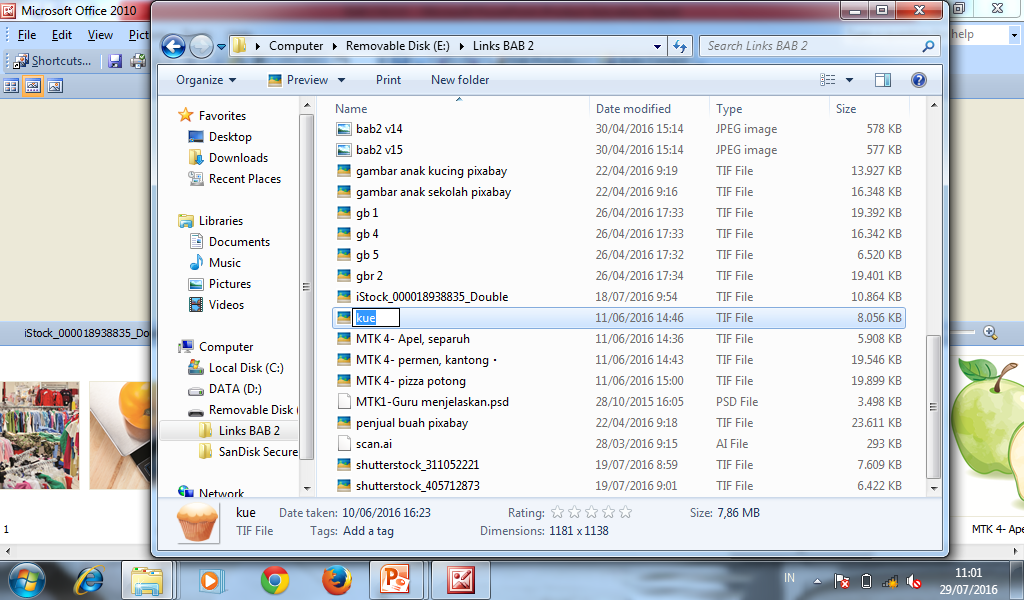 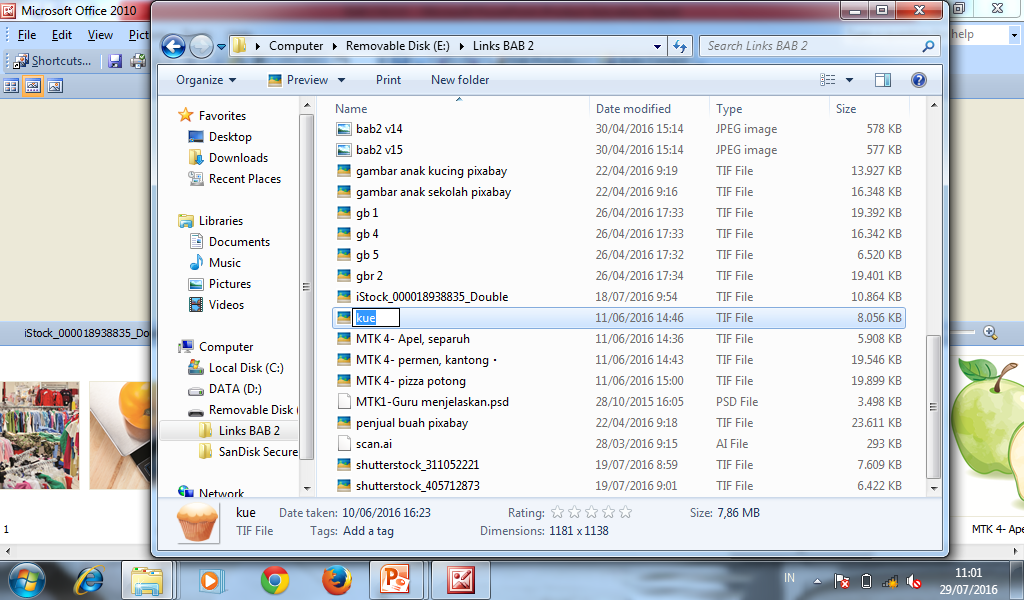 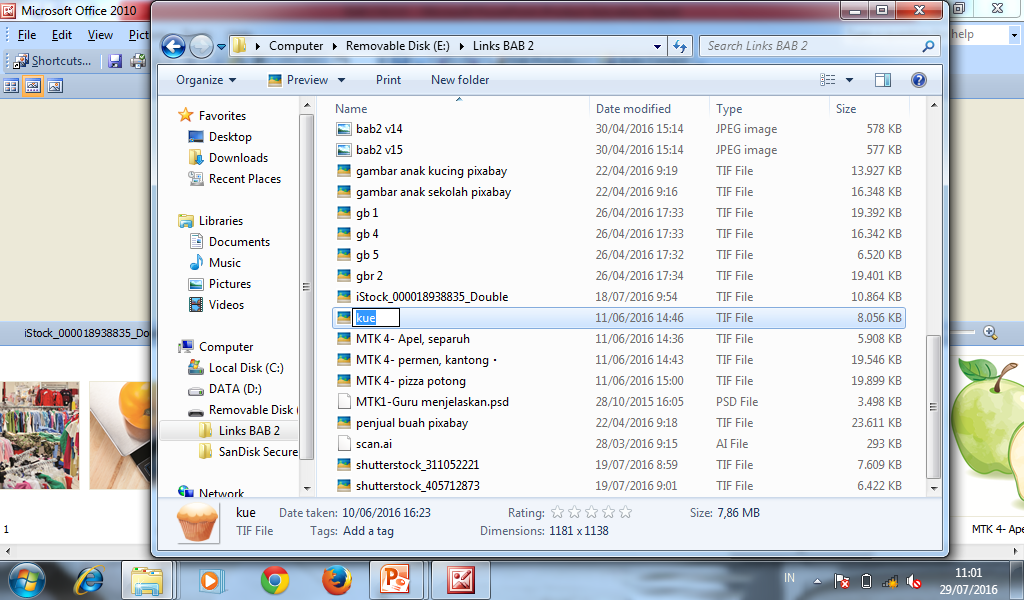 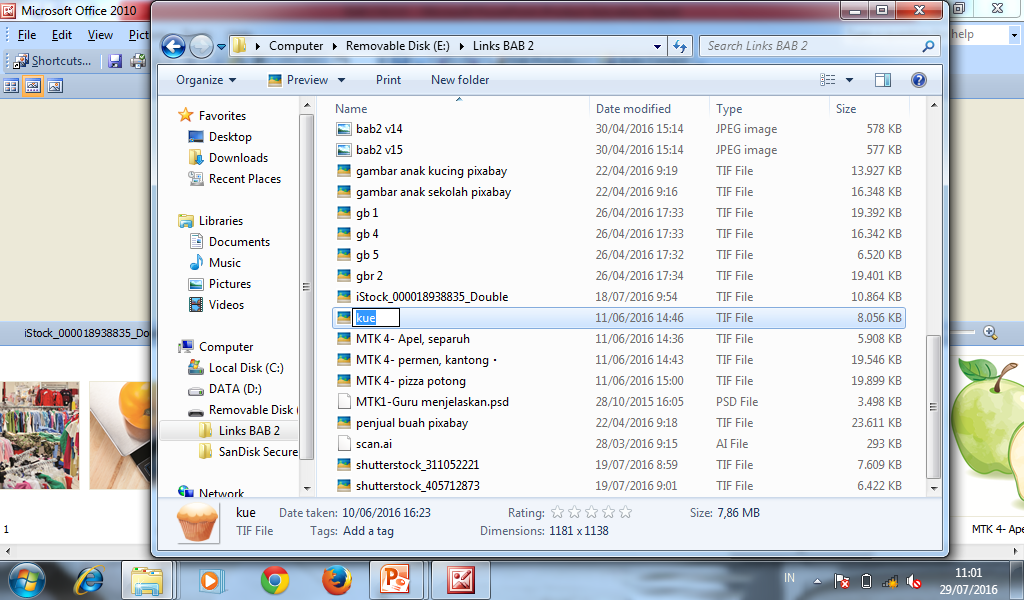 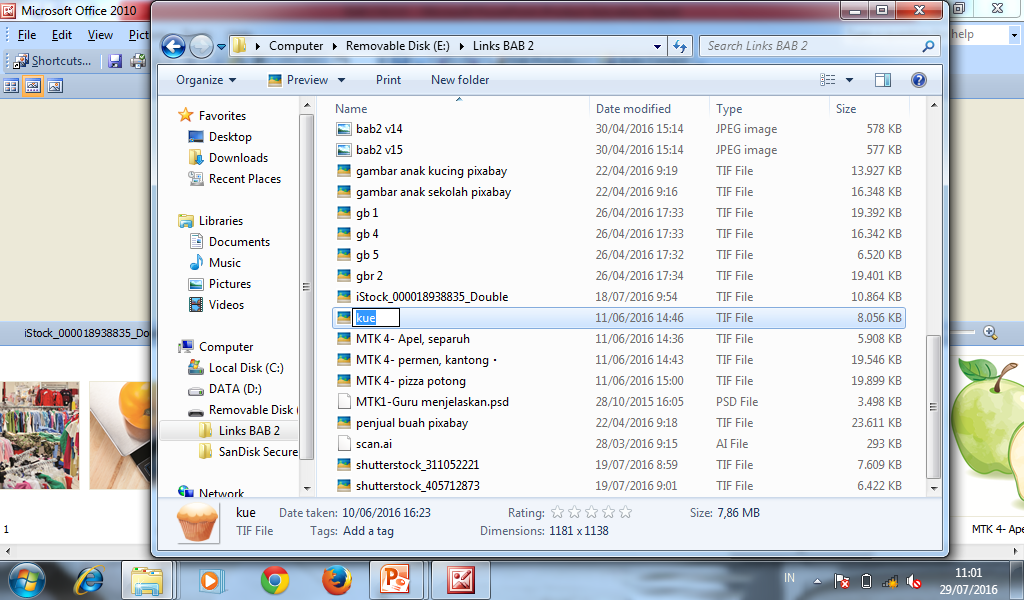 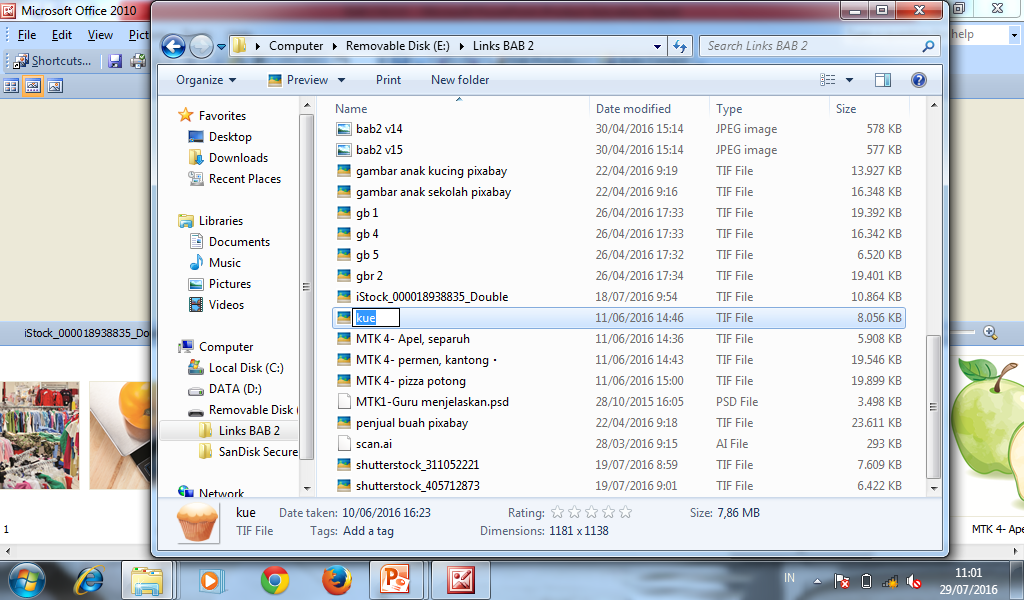 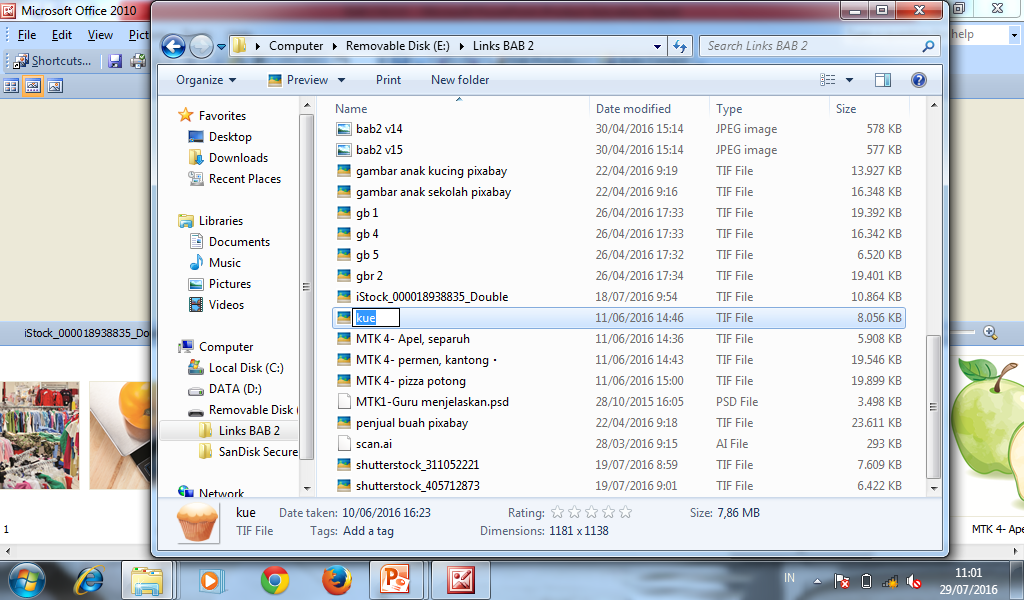 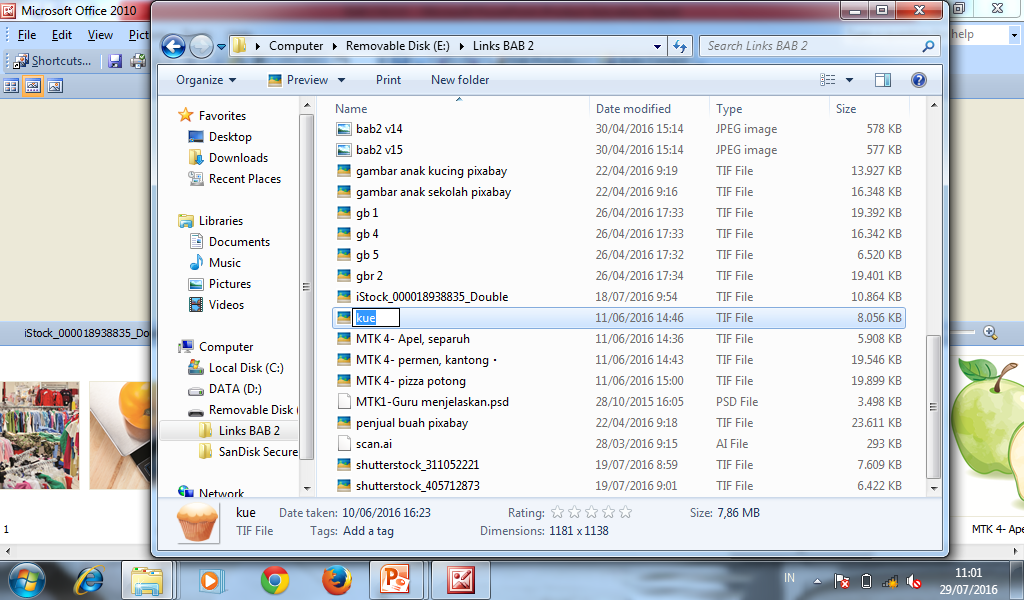 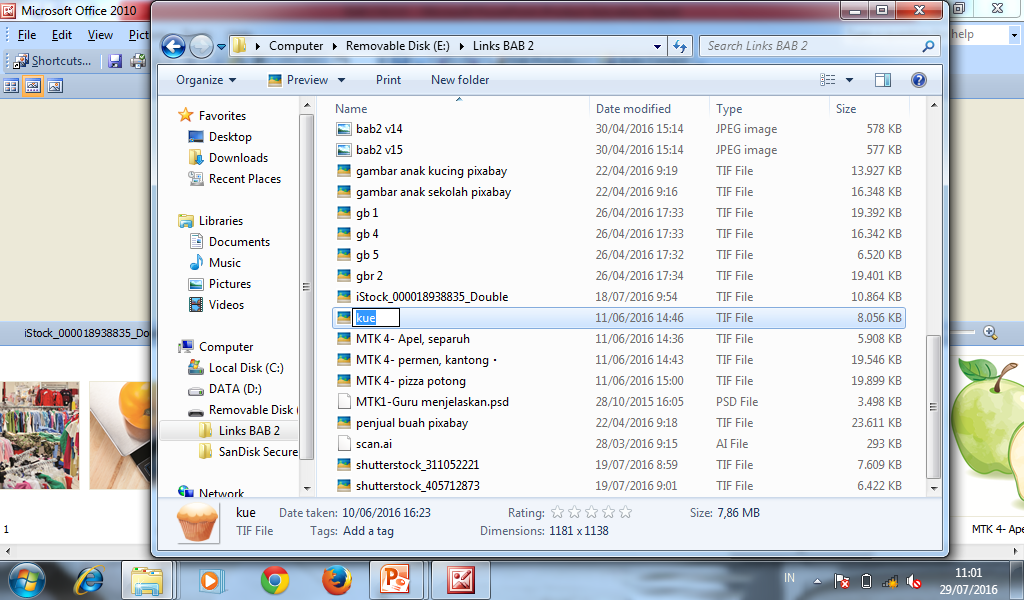 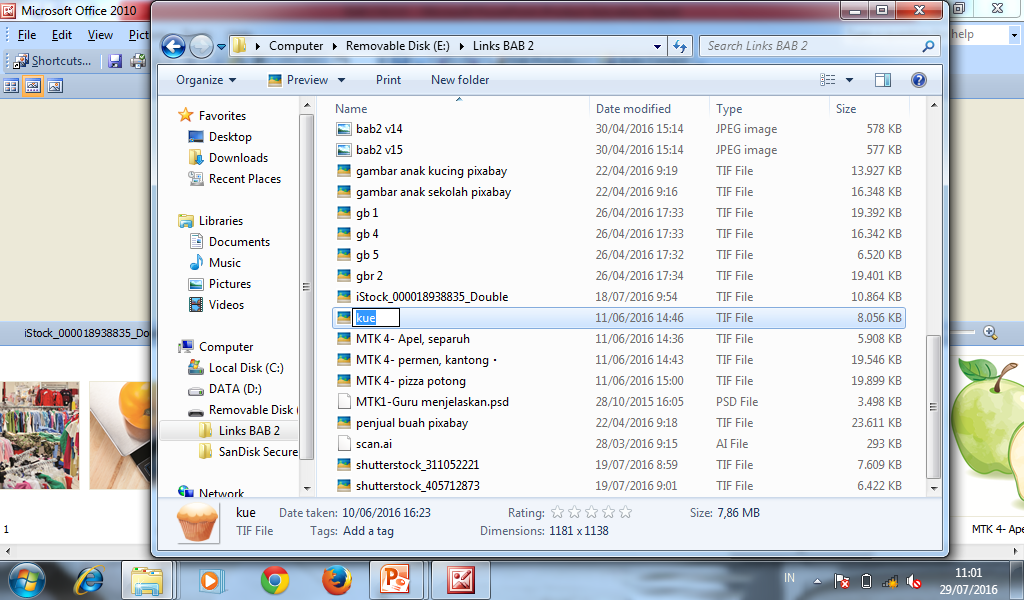 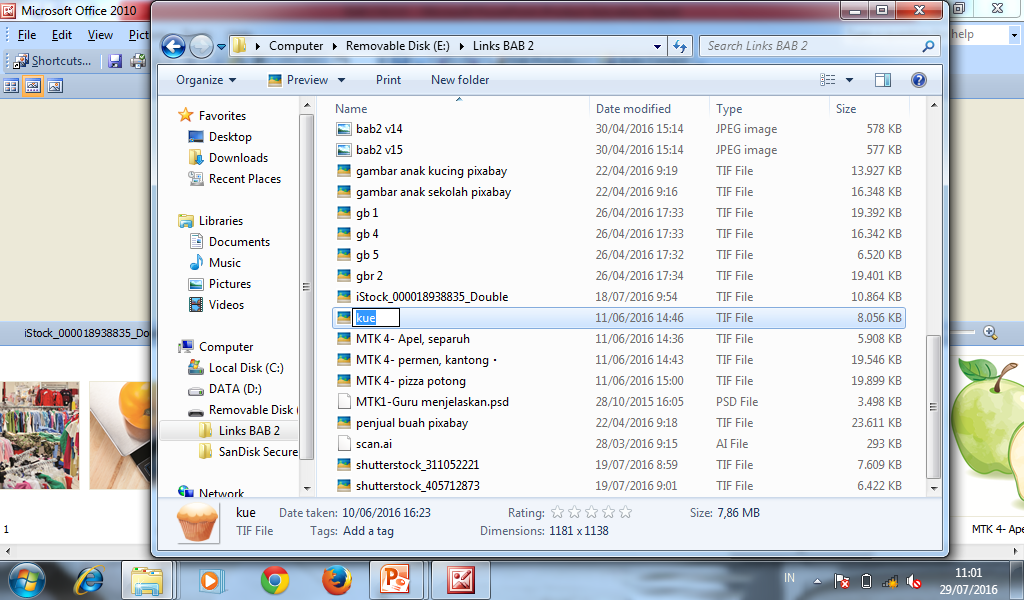 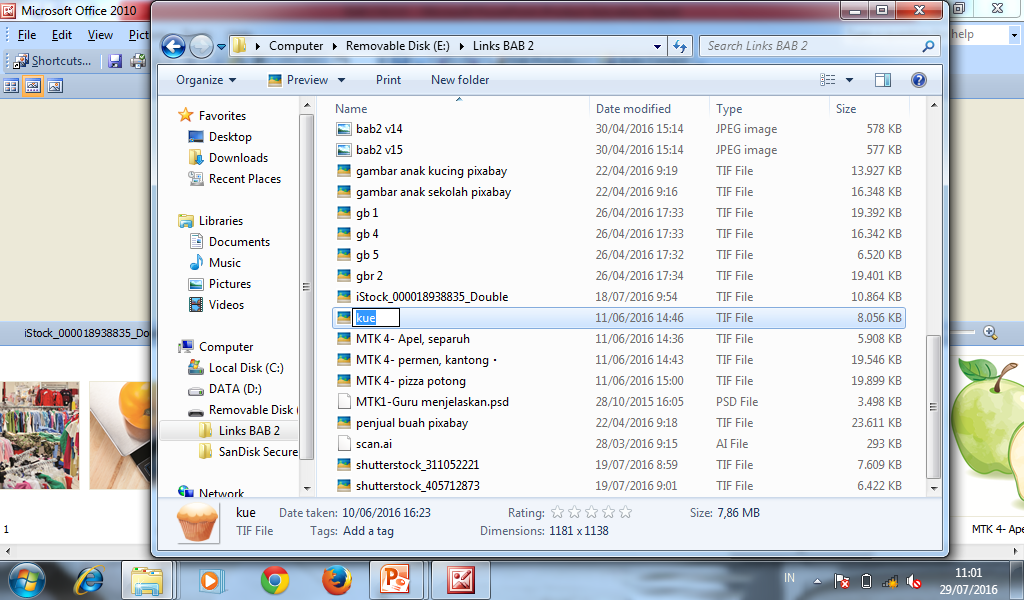 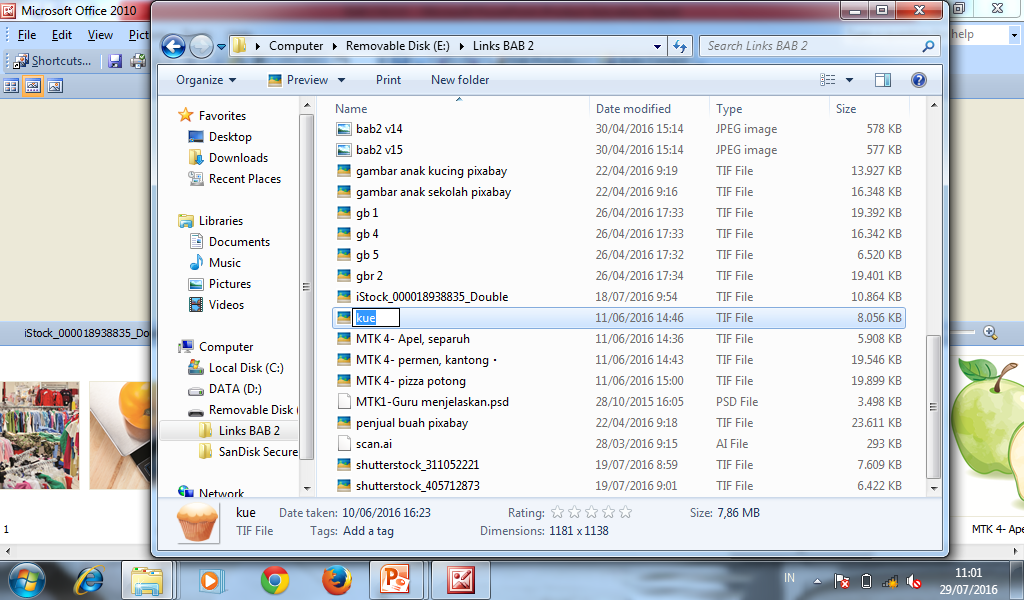 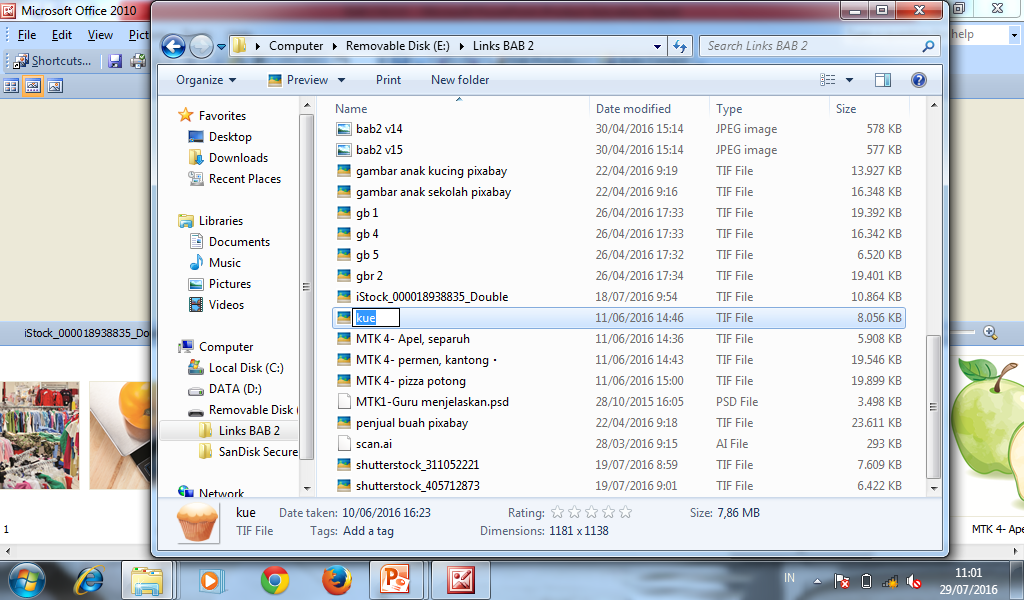 Sisa kue ibu
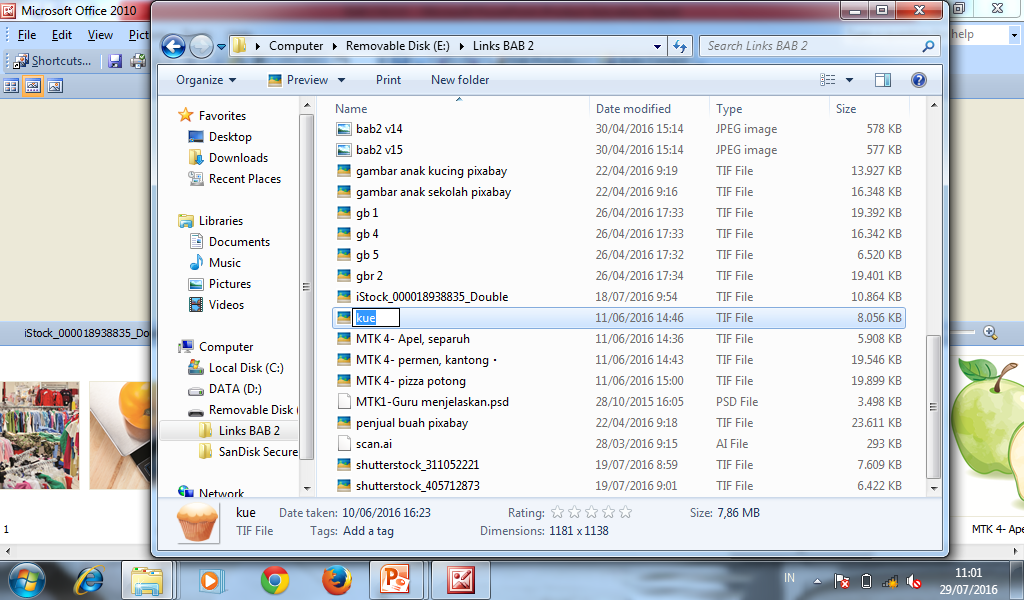 H
Pembagian Pecahan
1.  	Pembagian Pecahan dengan Hasil Bilangan Cacah
Ada 15 permen yang akan dibungkus kecil-kecil.
Setiap bungkus berisi 3 permen.
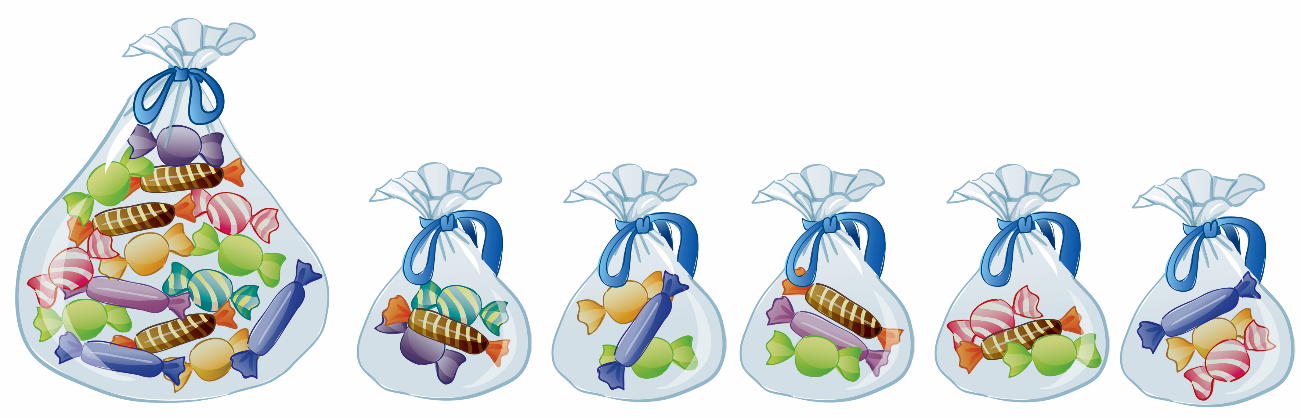 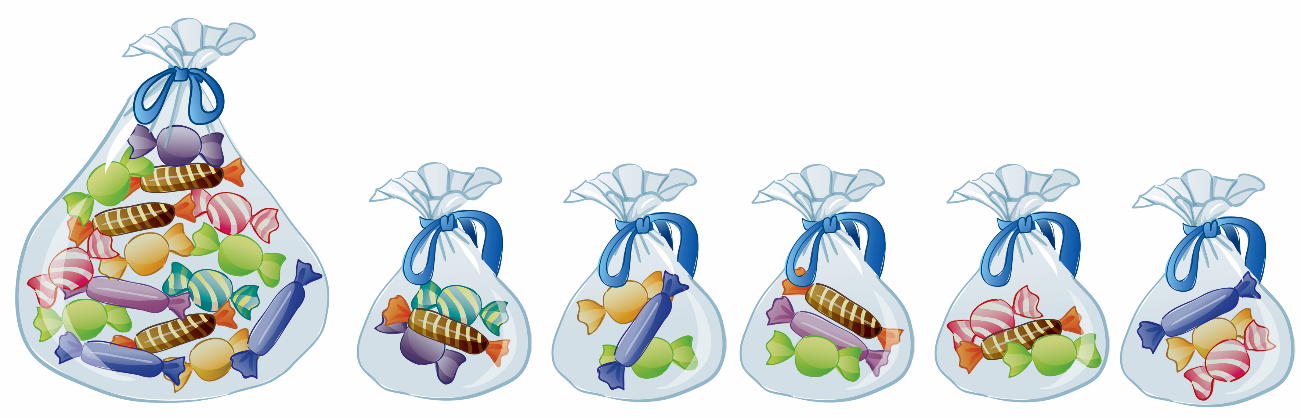 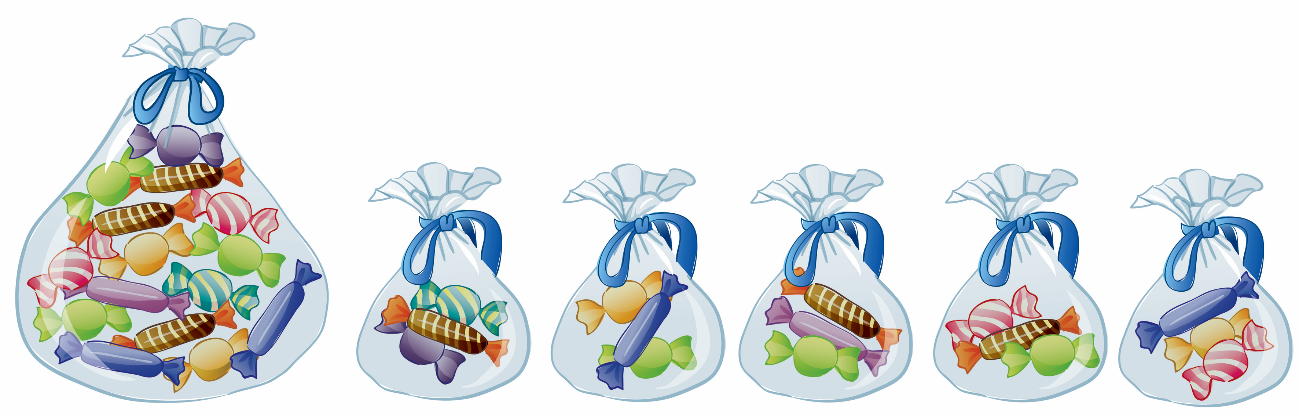 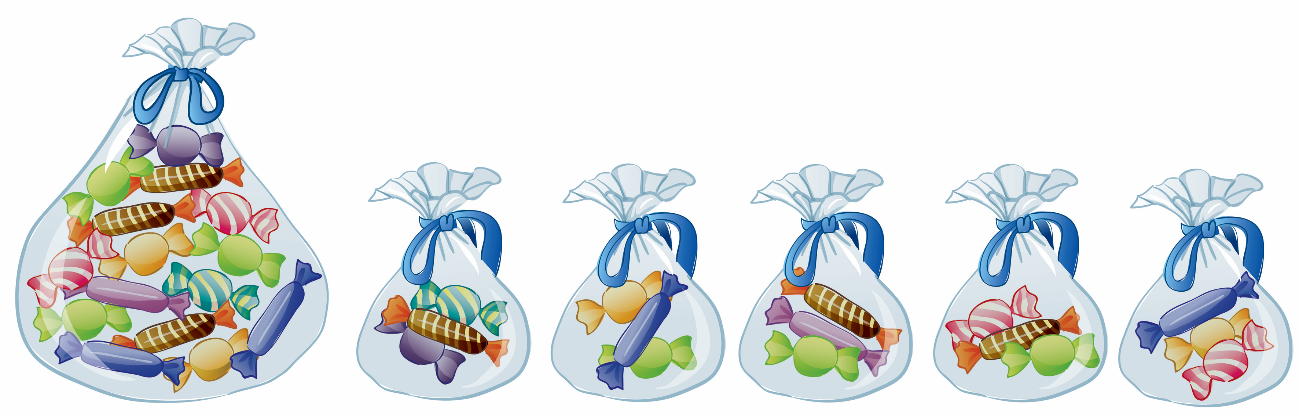 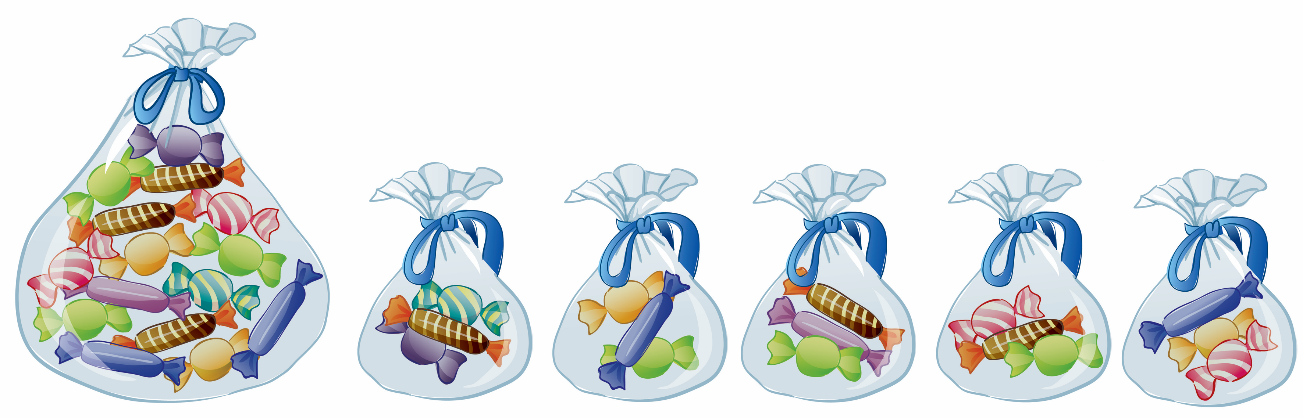 15
3
3
3
3
3
0
–
–
–
–
–
=
Jadi, ada 5 bungkus permen atau 15 : 3 = 5.
2. 	Pembagian Pecahan dengan Hasil Bilangan Cacah
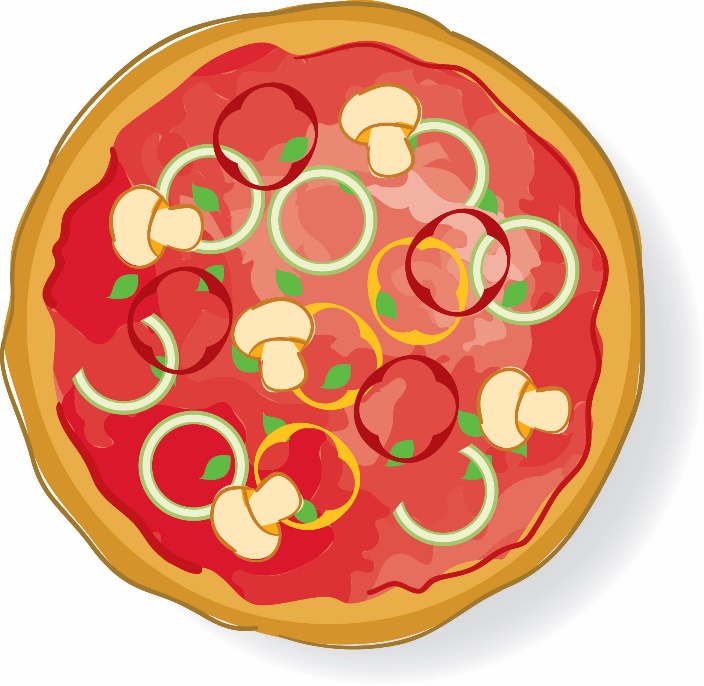 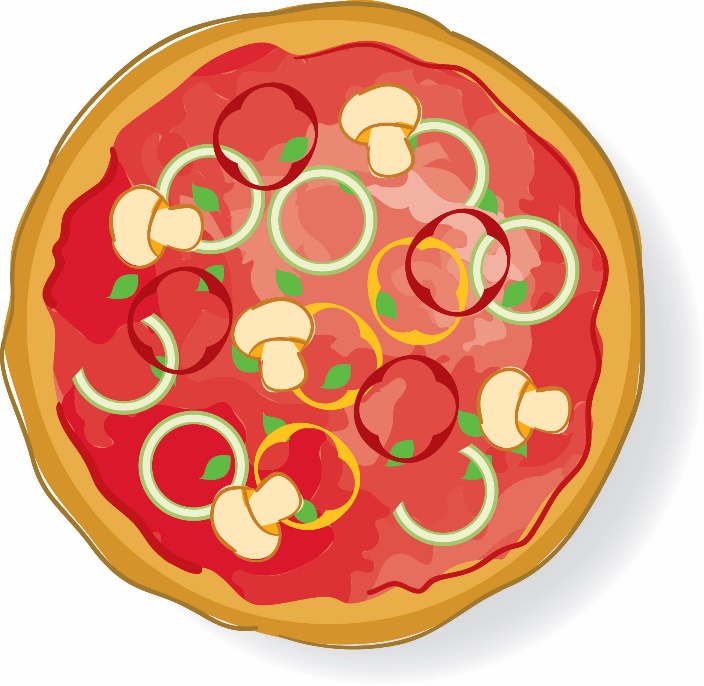 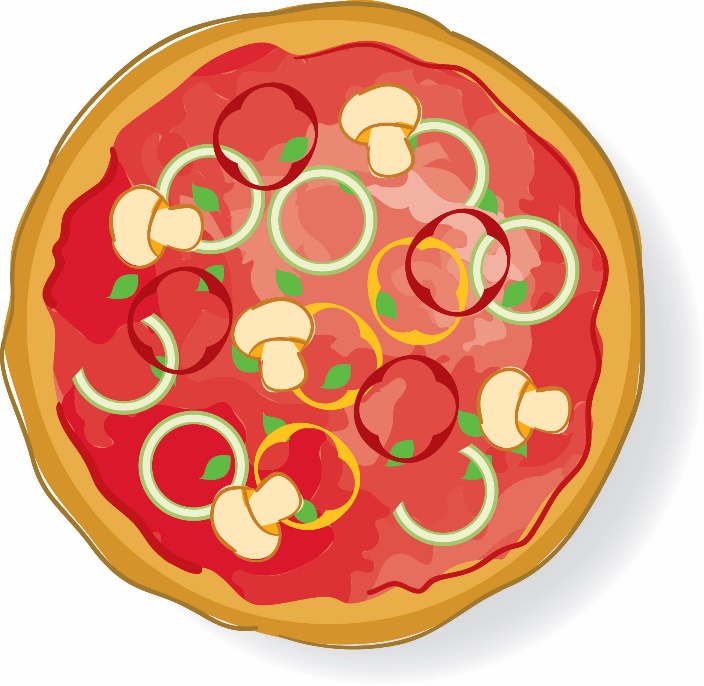 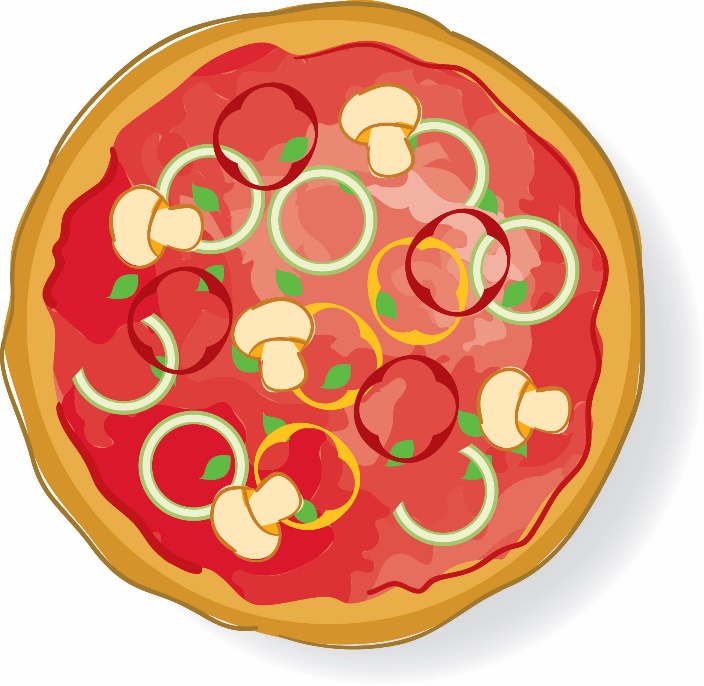 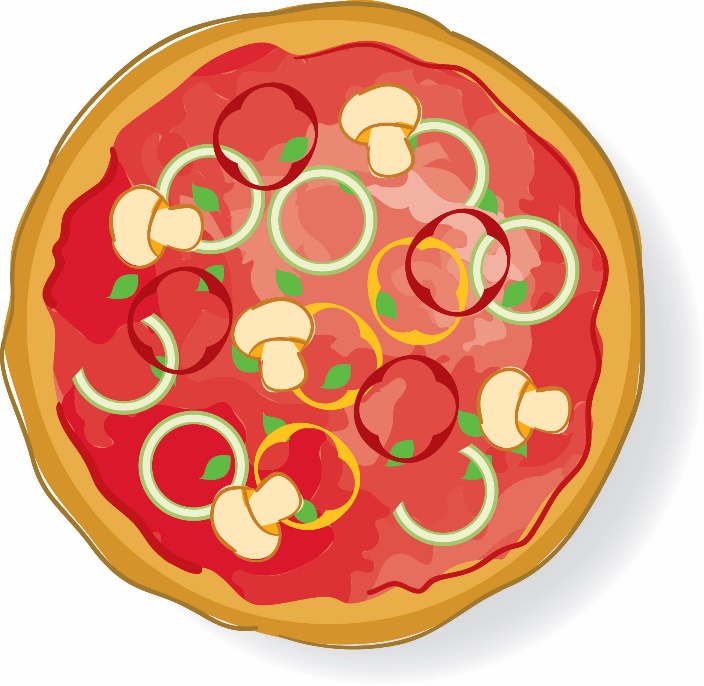 3. Pembagian dengan Hasil Pecahan
3
2
4. Hubungan Pembagian dengan Perkalian
dibagi ke 4 anak,
3
16
Berbagai Bentuk Pecahan
J
1.  	Pecahan Persen
Mengubah pecahan menjadi persen
Penyebutnya bukan 100, maka kalikan dengan 100%
Penyebutnya sudah 100
Pecahan persen adalah pecahan yang penyebutnya bernilai seratus.
Perhatikan contoh berikut.
24 %
Mengubah persen menjadi pecahan biasa
Pecahan sederhana
Pembilang dan penyebut dibagi dengan 10
Jadi,
2. Pecahan Desimal
2,45
Pecahan desimal adalah bilangan yang dituliskan dengan tanda koma.
Bilangan Pecahan
Bilangan Bulat
Perhatikan bilangan 125,23 berikut.
Perseratusan
Persepuluhan
Puluhan
Satuan
Ratusan
3
2
2
5
1
Secara umum, bilangan desimal dapat dituliskan dalam bentuk berikut :
Mengubah pecahan desimal menjadi pecahan biasa
Samakan penyebut menjadi 100
Pembilang dan penyebut dibagi 5
Pecahan sederhana
Mengubah pecahan biasa menjadi pecahan desimal
Ubah penyebut menjadi 10
Kalikan dengan 5
Ubah penyebut menjadi 1.000
Kalikan dengan 125
Penjumlahan dan Pengurangan Pecahan Desimal
a. 13,45 + 4,73 = . . . .	                      b. 236,43 – 19,6 = . . . .
Penyelesaian:
Susun bilangan ke bawah.
Susun bilangan ke bawah.
1
2
3
1
2
3
Luruskan tanda koma.
Luruskan tanda koma.
Tambah bilangan, urut dari kanan.
Kurangkan bilangan, urut dari kanan.
15
+
−
2
1
10
236,43
13,45
19,6
4,73
1
8
1
8
2
1
6
8
3
,
,
lurus
lurus
Perkalian Pecahan Desimal
3,42 × 1,74 = . . .
Penyelesaian:
Susun ke bawah, luruskan tanda koma
3 , 4 2
(2 + 2) angka di belakang koma
1 , 7 4
×
1 3 6 8
(4 × 342)
2 3 9 4 0
(70 × 342)
3 4 2 0 0
(100 × 342)
+
,
5  9 5 0 8
4 angka di belakang koma
Pembagian Pecahan Desimal
2,42 : 0,4 = . . .
Penyelesaian:
2,42
2,42 × 100
242
=
=
0,4
0,4 × 100
40
6
,0
5
−
−
40
2 4 2
(240 : 40) = 6
(5 × 40)
(6 × 40)
2 4 0
2 0 0
0
2 0 0
Pembulatan pecahan Desimal
Pembulatan 1 angka di belakang koma
+ 1
lebih dari 5
3,6
3, 5 7 =
Jika angka paling akhir lebih dari atau sama dengan 5, maka dibulatkan ke atas.
1 angka desimal
Pembulatan tanpa angka desimal
Jika angka paling akhir kurang dari 5, maka dibulatkan ke bawah atau diabaikan.
+ 1
lebih besar sama dengan  5
3, 5 7 =
4
tanpa angka desimal